Computer Vision
Computer Vision (CV) Introduction
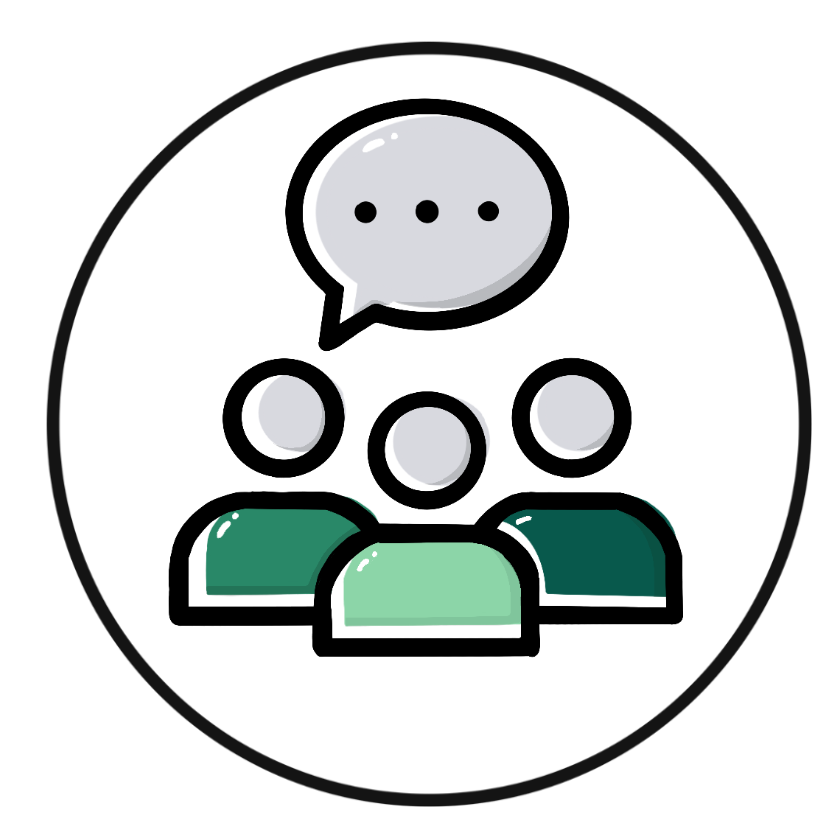 Visual perception
How can people see and recognize things?
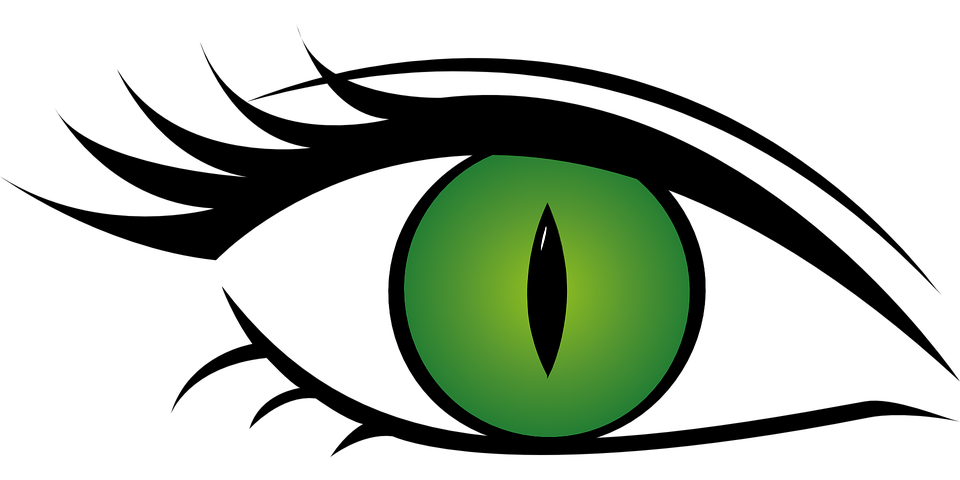 We see with our eyes
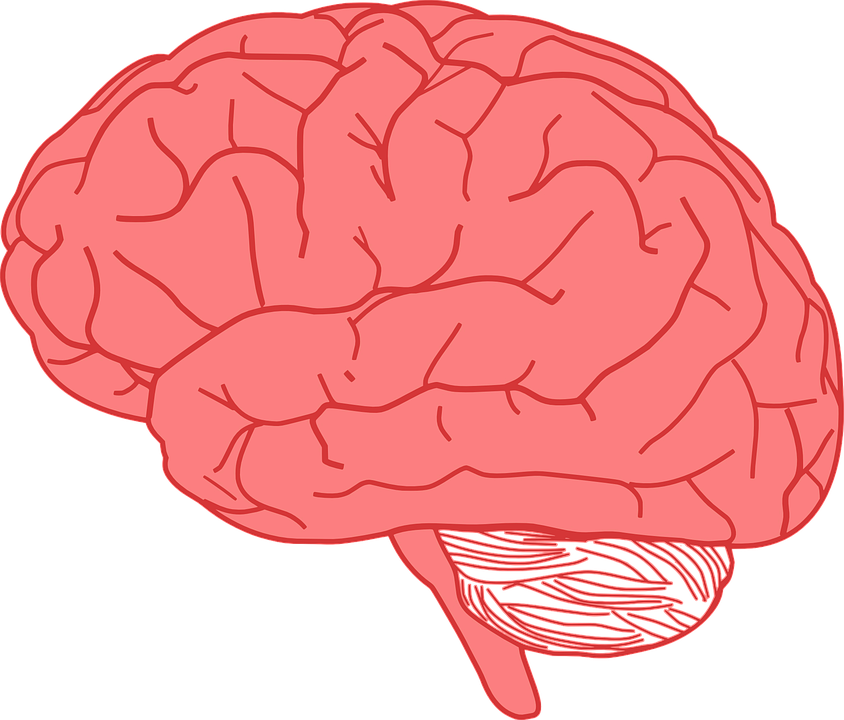 We process what we see with our brain
Computer Vision
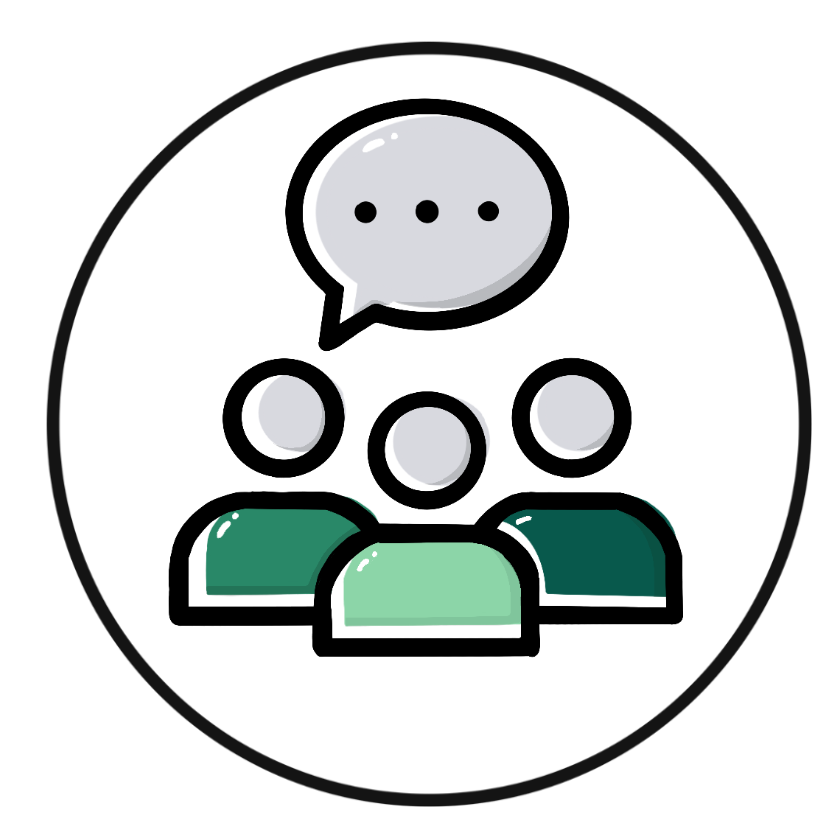 How is it possible for a computer to see and recognize objects?
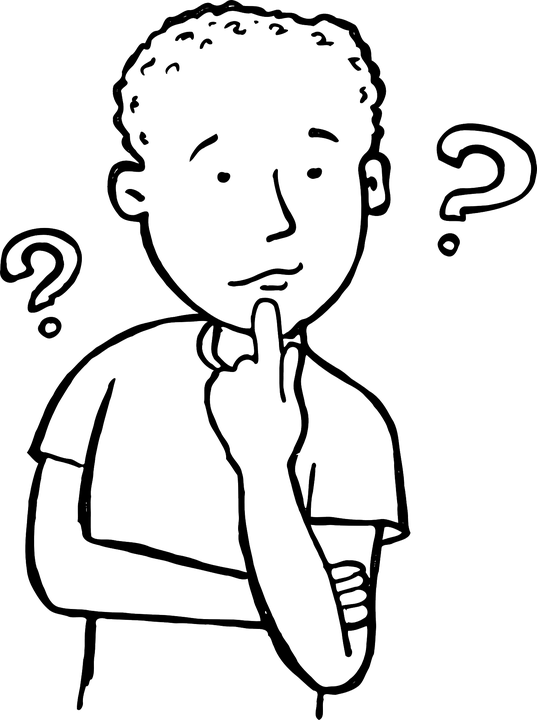 [Speaker Notes: what do you do think ?


How does it work ?]
Computer Vision
General functionality
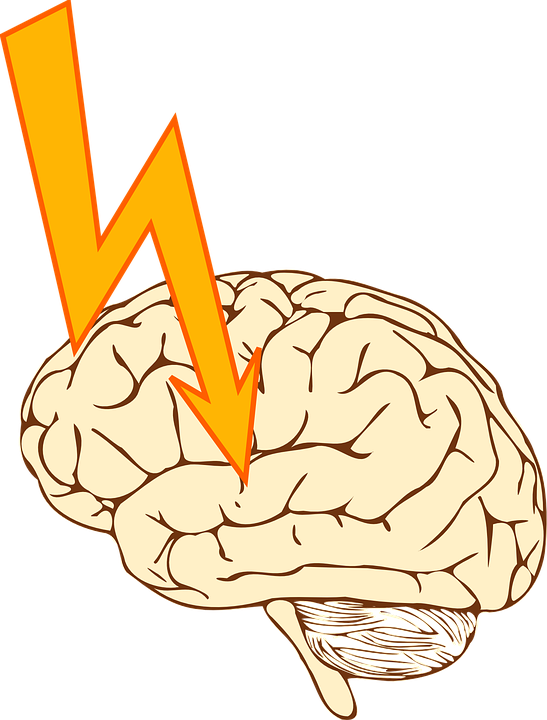 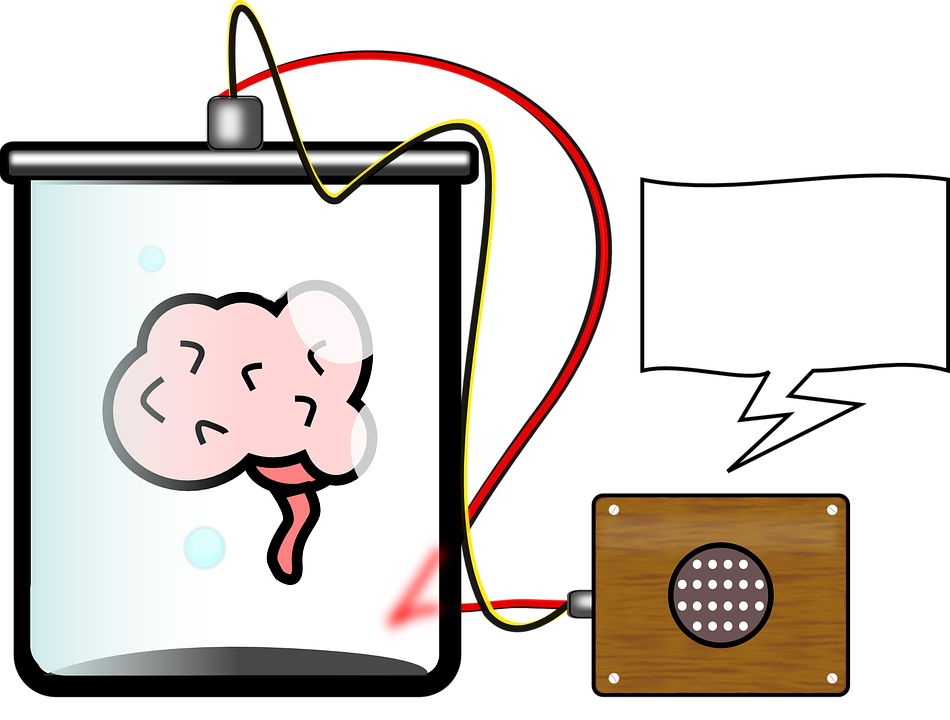 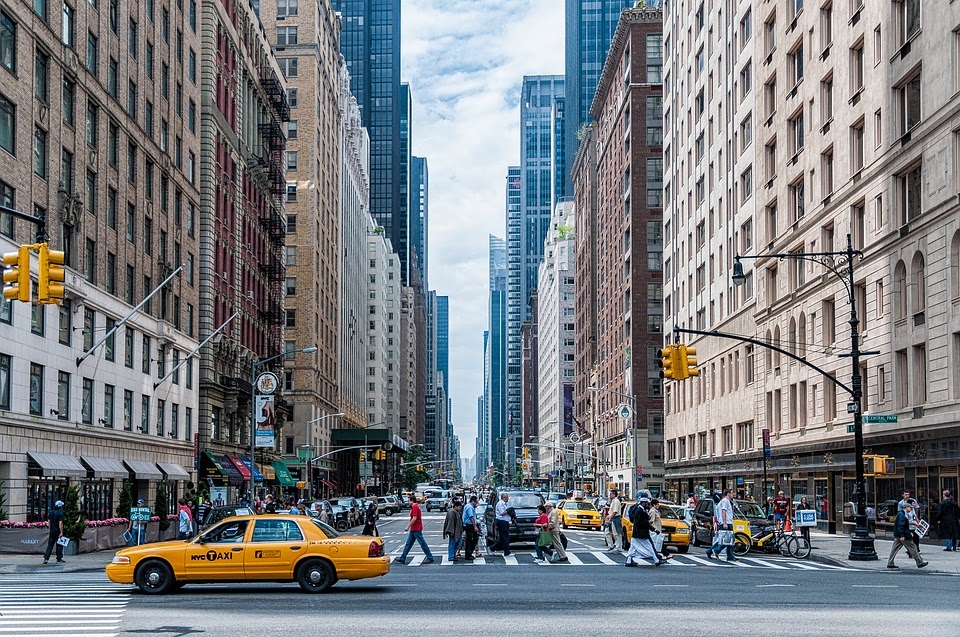 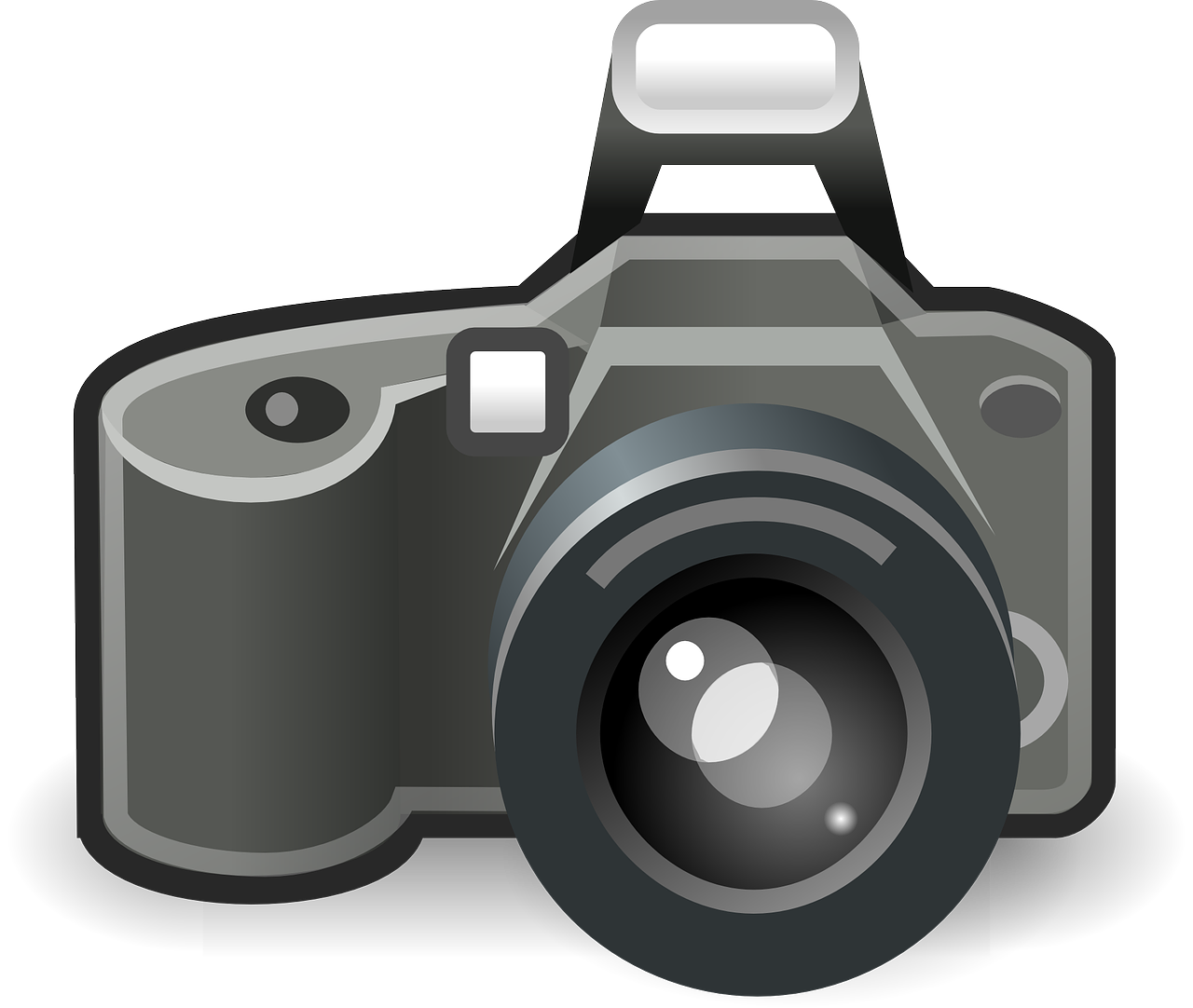 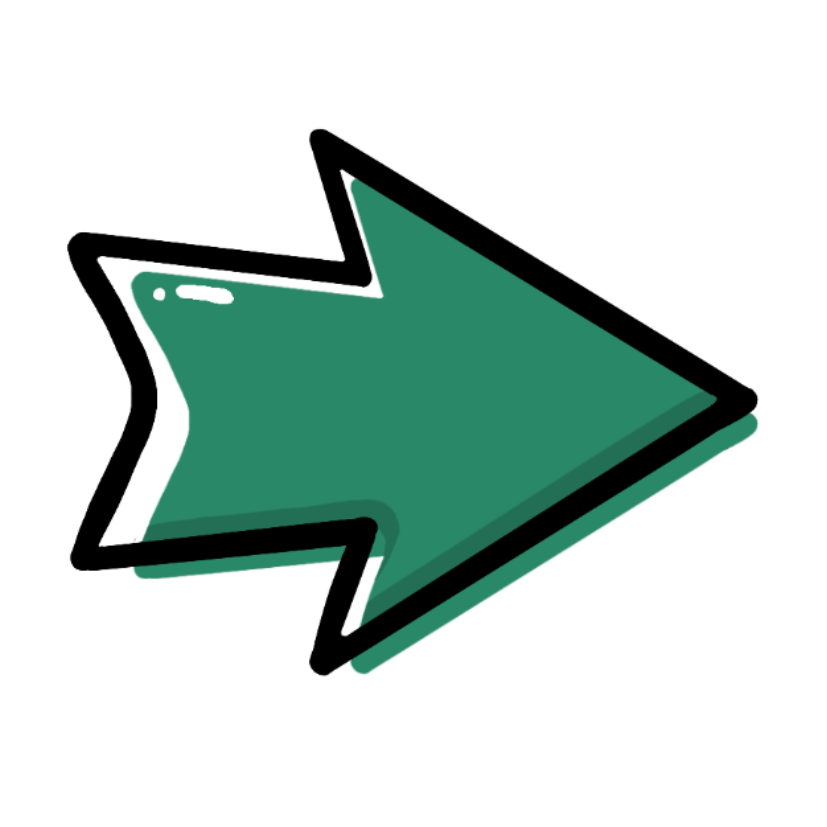 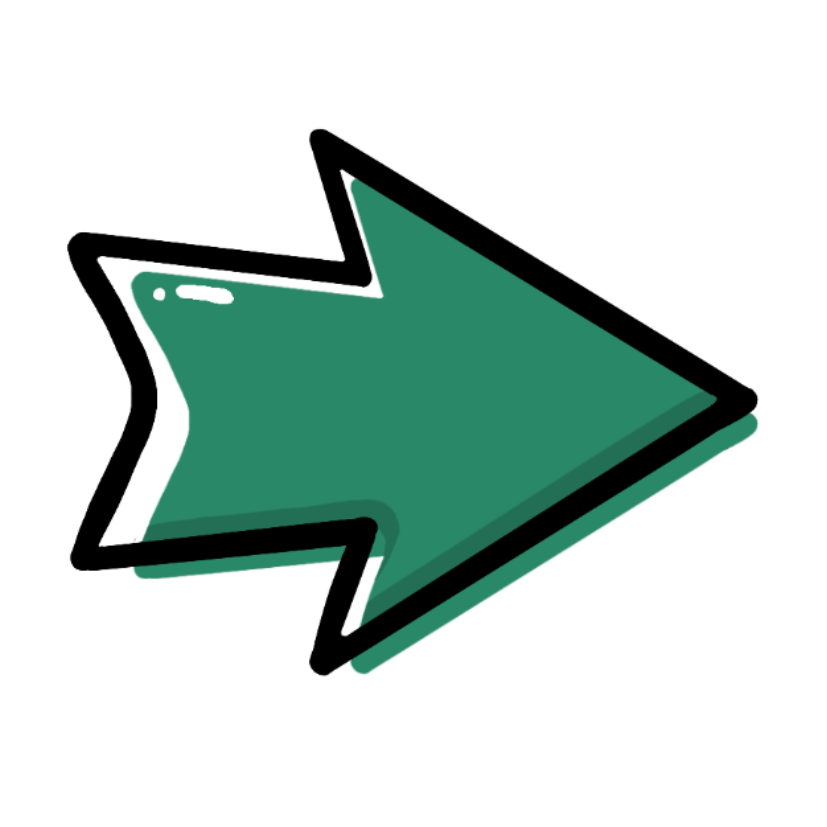 process information
training
take a picture
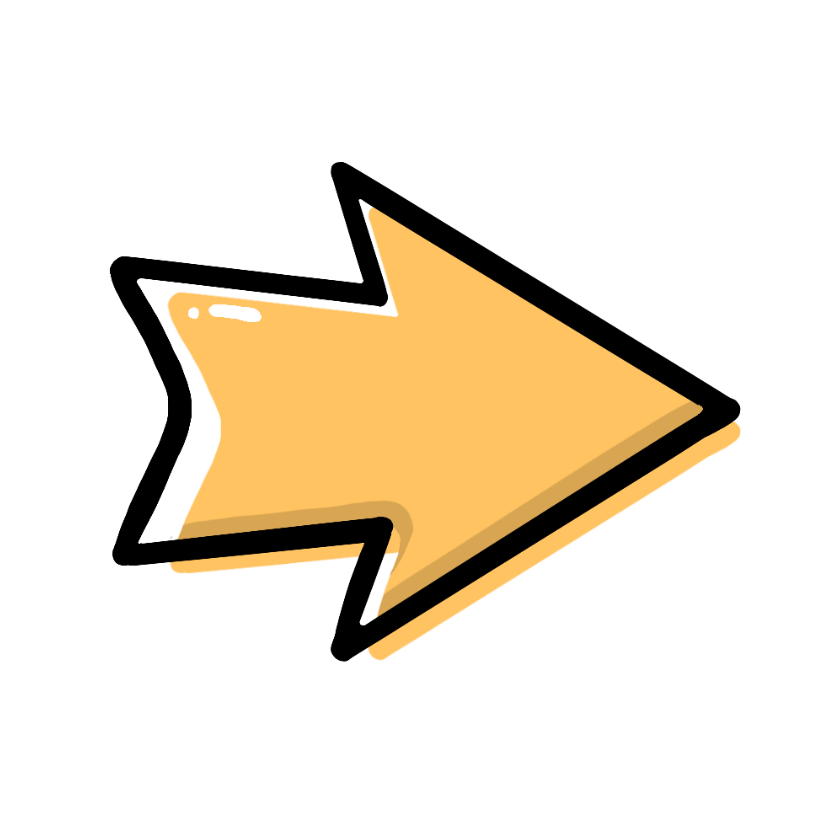 traffic lights
cars
pedestrian
cars
result
Some CV tasks
classification + localization
classification
object detection
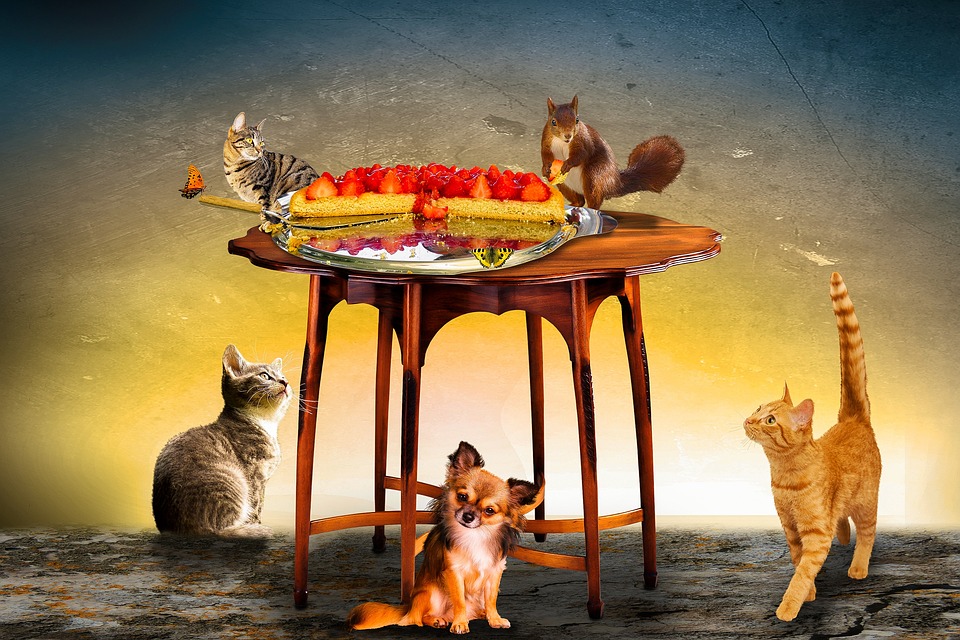 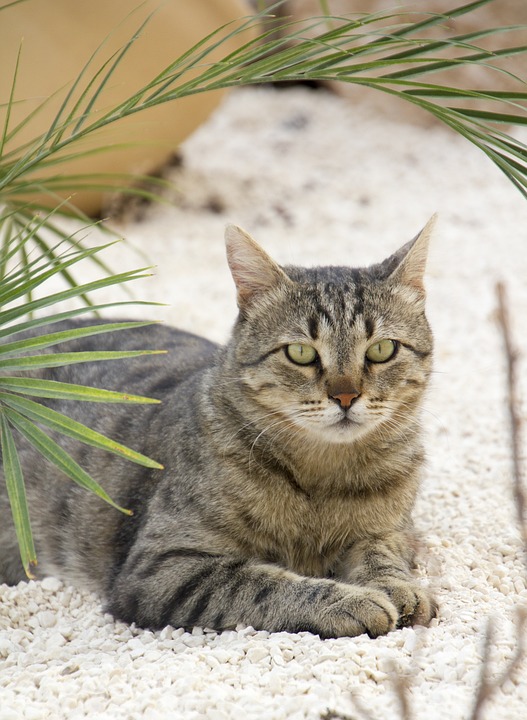 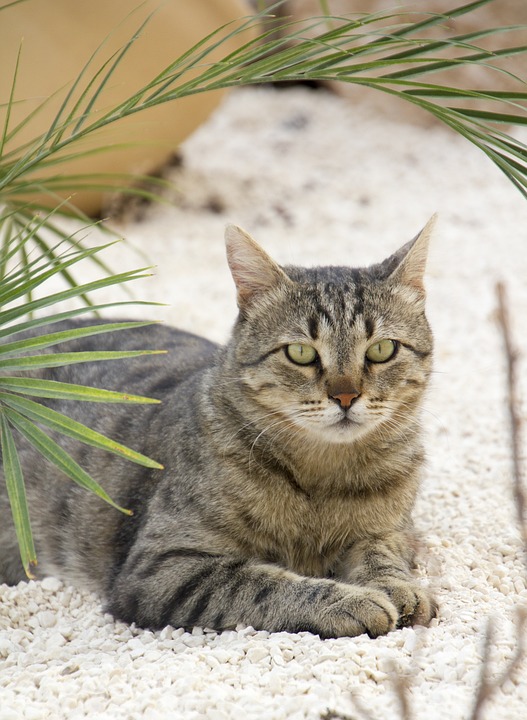 Cat , rat , dog , table
Cat
Cat on position X,Y
Discover other applications of CV - interactive:
https://aidemos.microsoft.com/computer-vision/recognize
Digital Images - Basics
How are images processed?
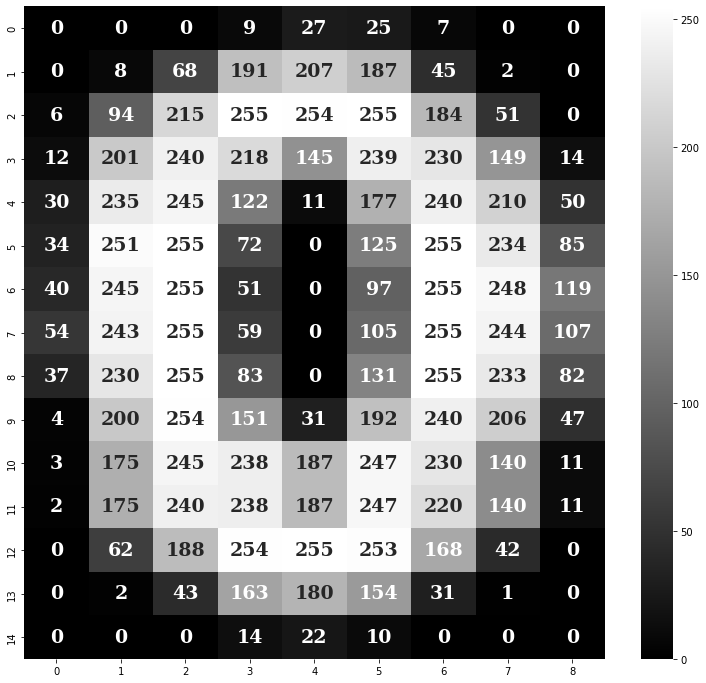 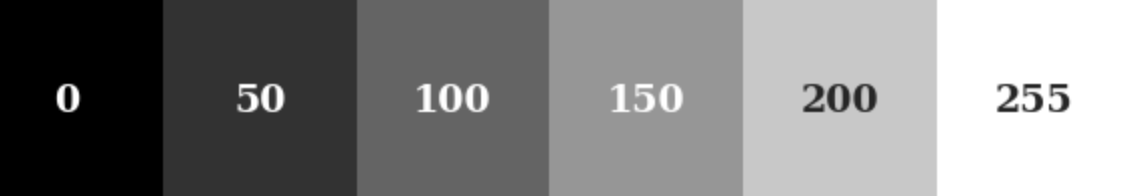 Images are made up of pixels
Pixels have color values
Grayscale images can be saved easily
A first comparison
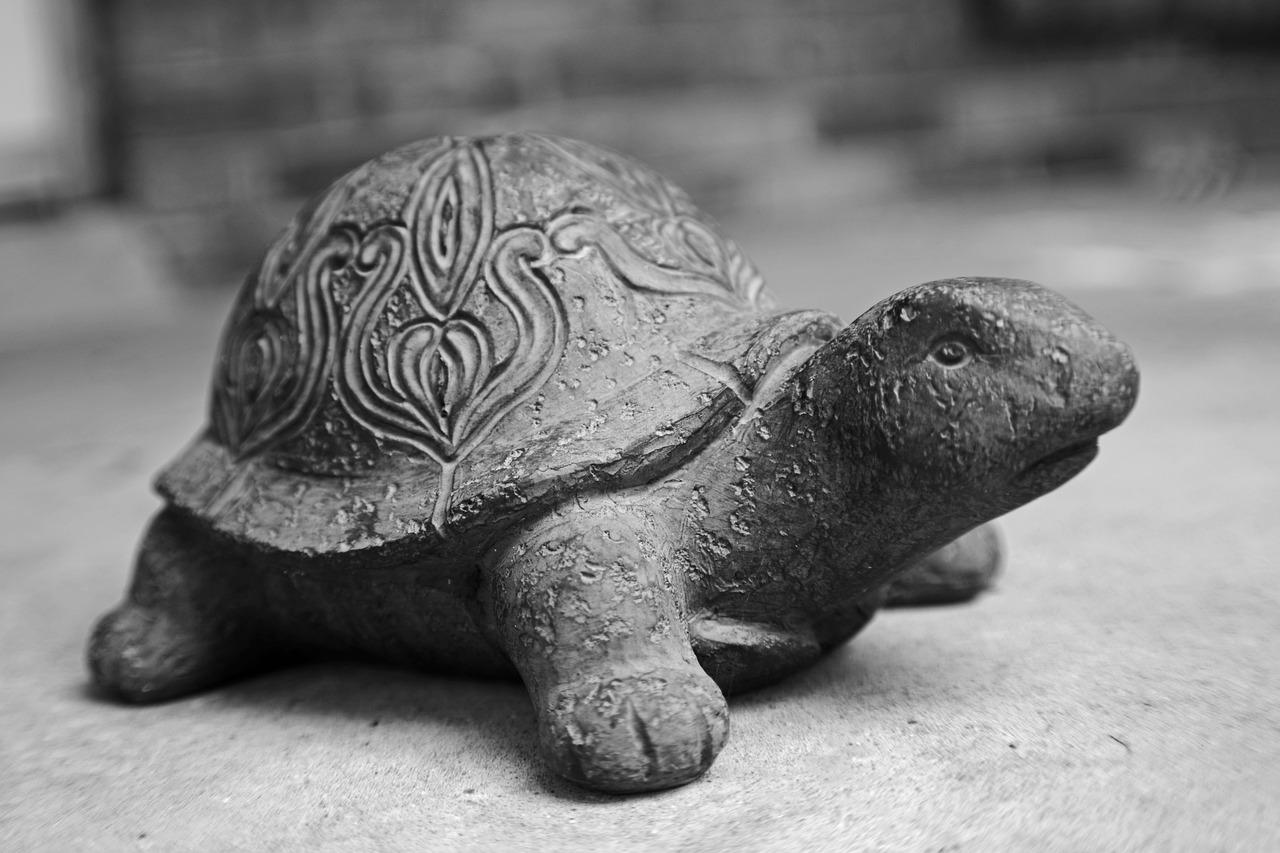 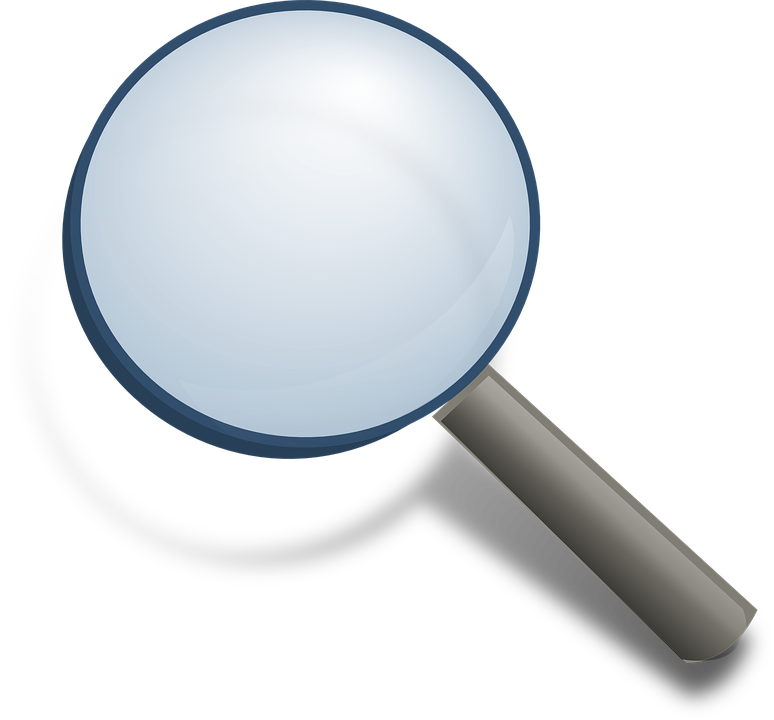 The computer "sees"
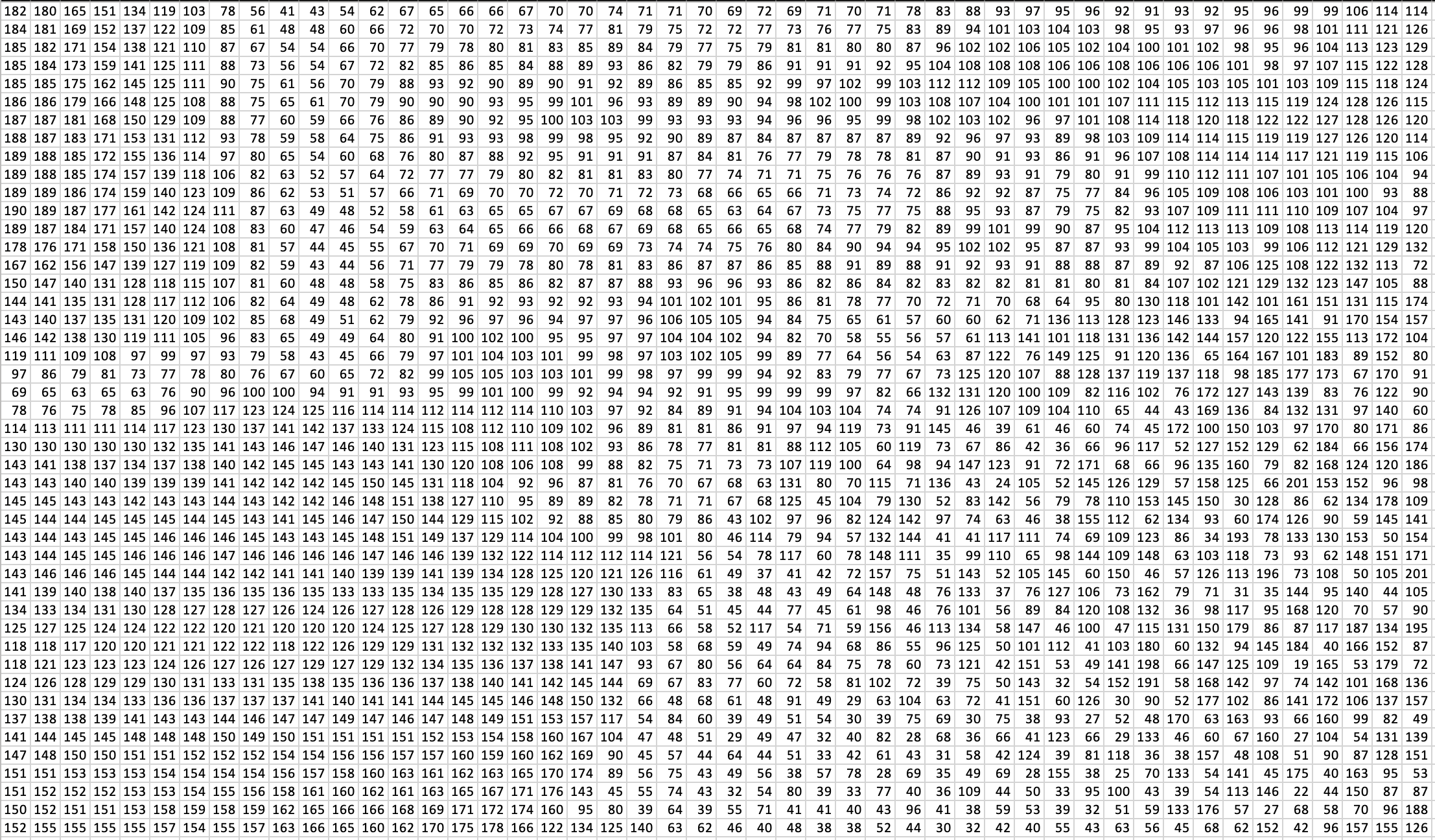 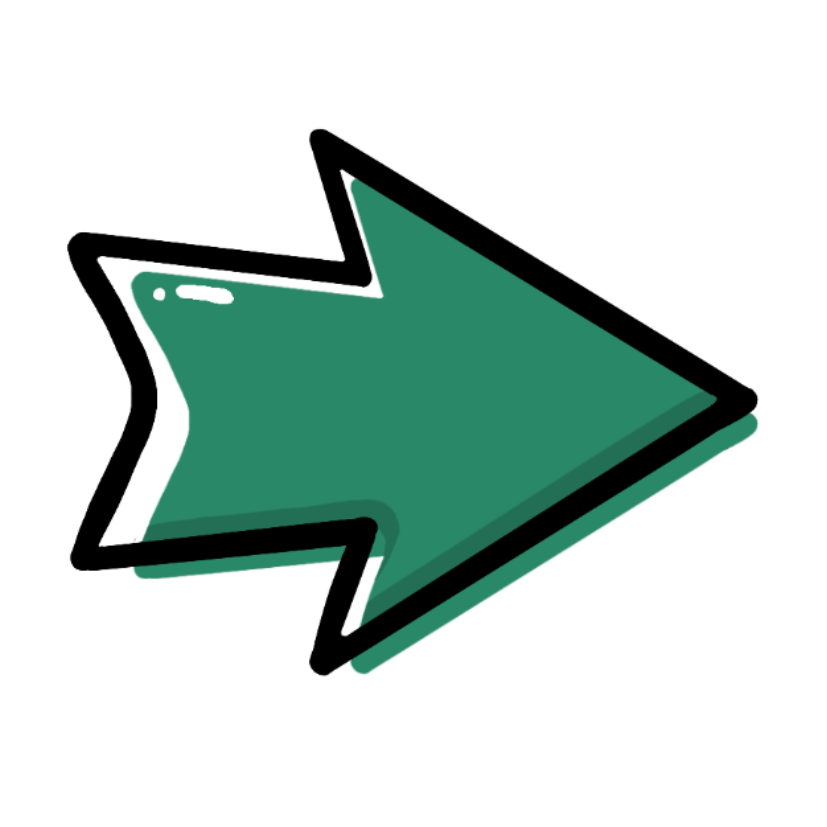 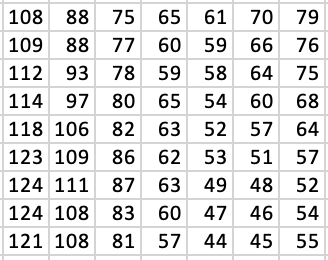 We see
Flood fill algorithm
How could this algorithm work?
Write down the individual steps
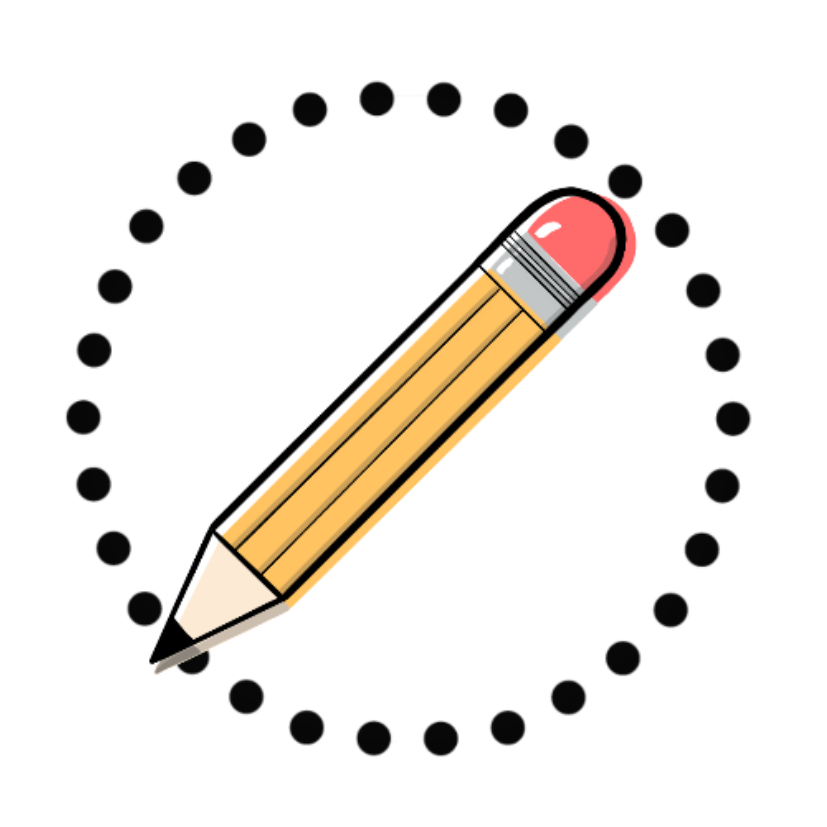 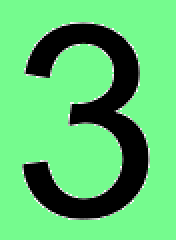 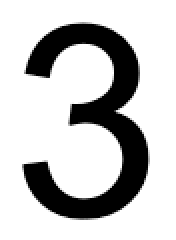 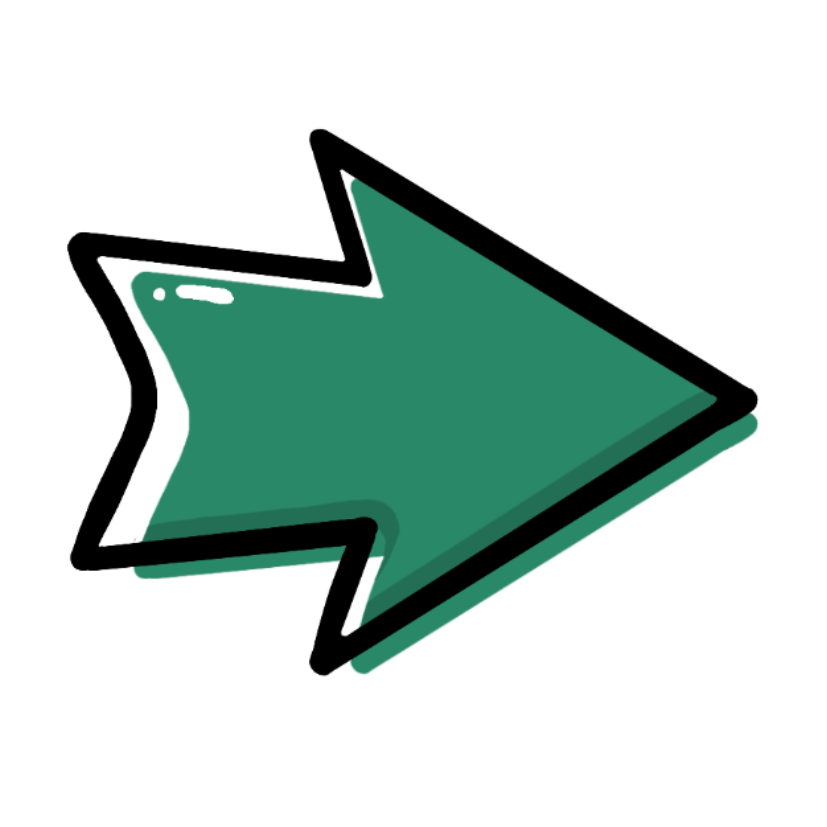 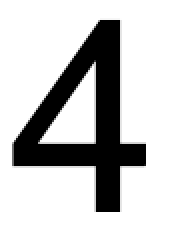 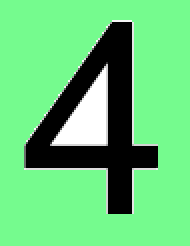 Flood fill algorithm
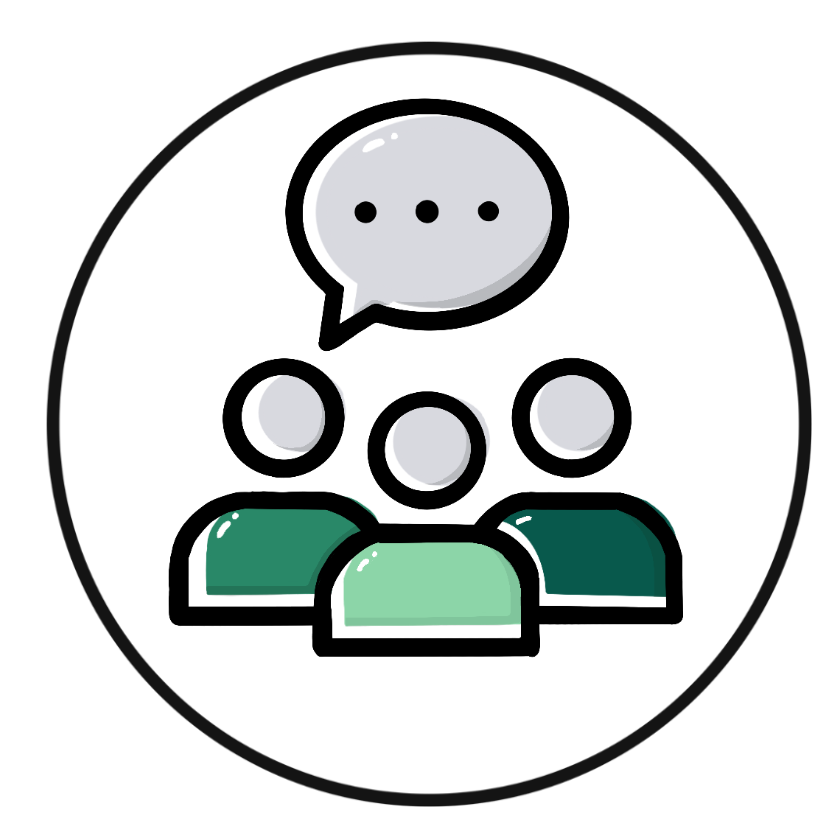 How could this algorithm work?
Take two colors (background and font color)
Place the brush on a starting point
Keep painting until the point under the brush has a different color than the background
When everything is painted, check how much of the brush color was used
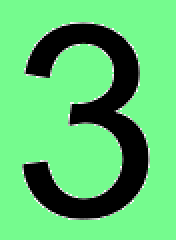 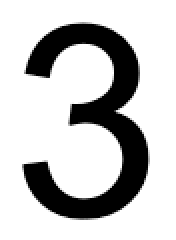 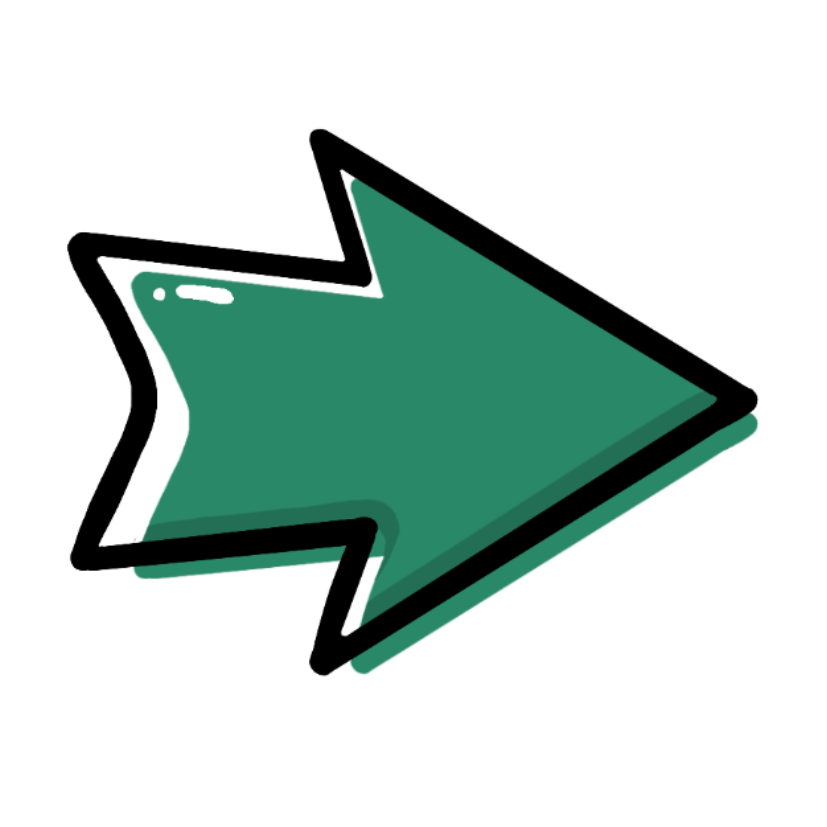 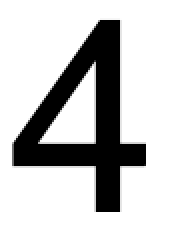 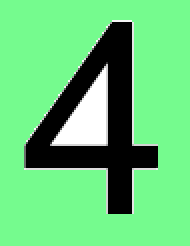 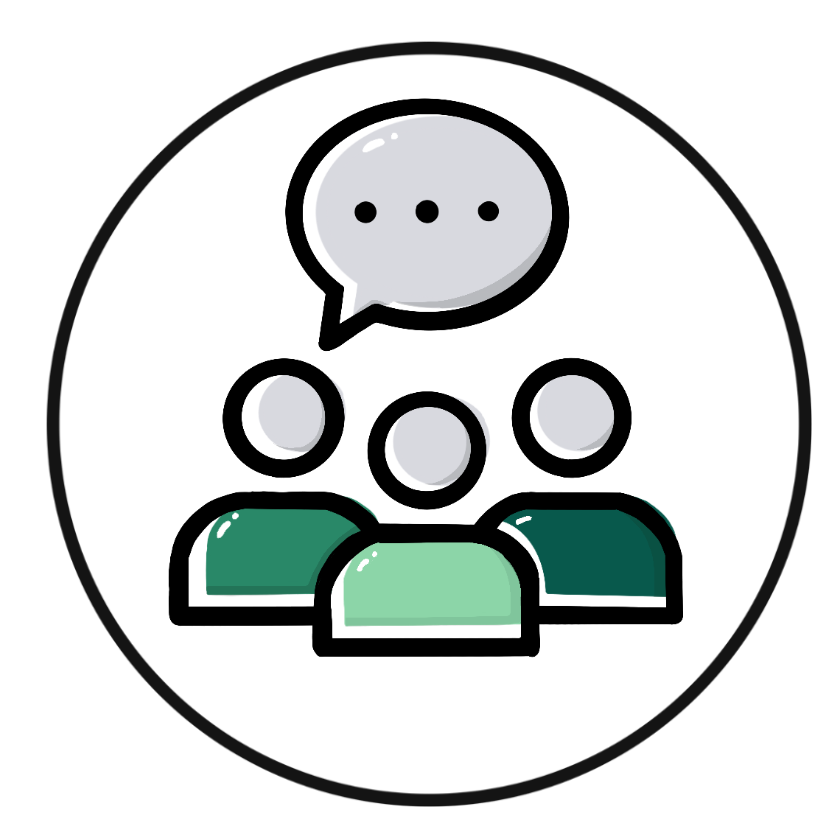 Flood fill algorithm
What problems could arise?
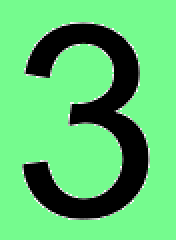 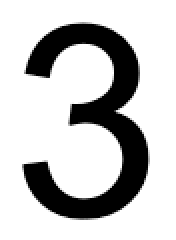 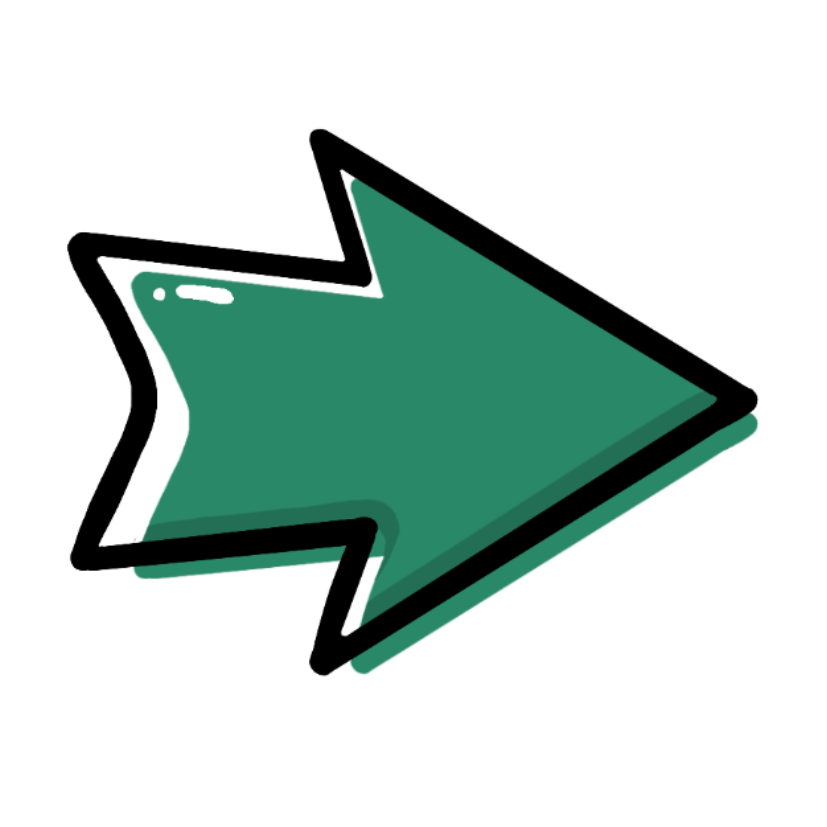 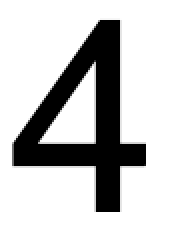 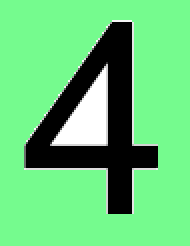 Classic CV Algorithms
Qhat do you see
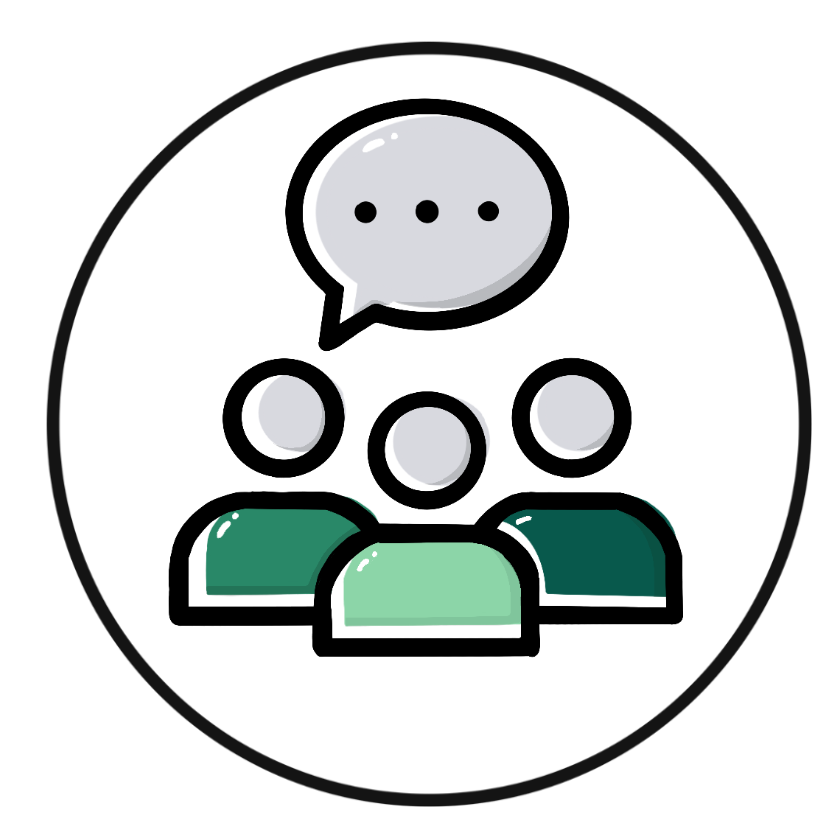 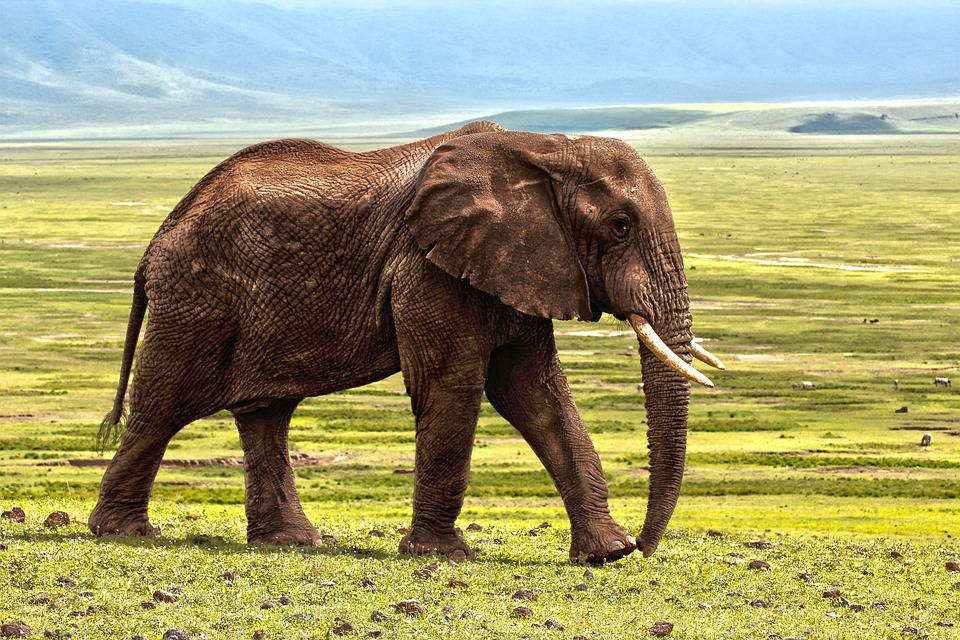 … and now?
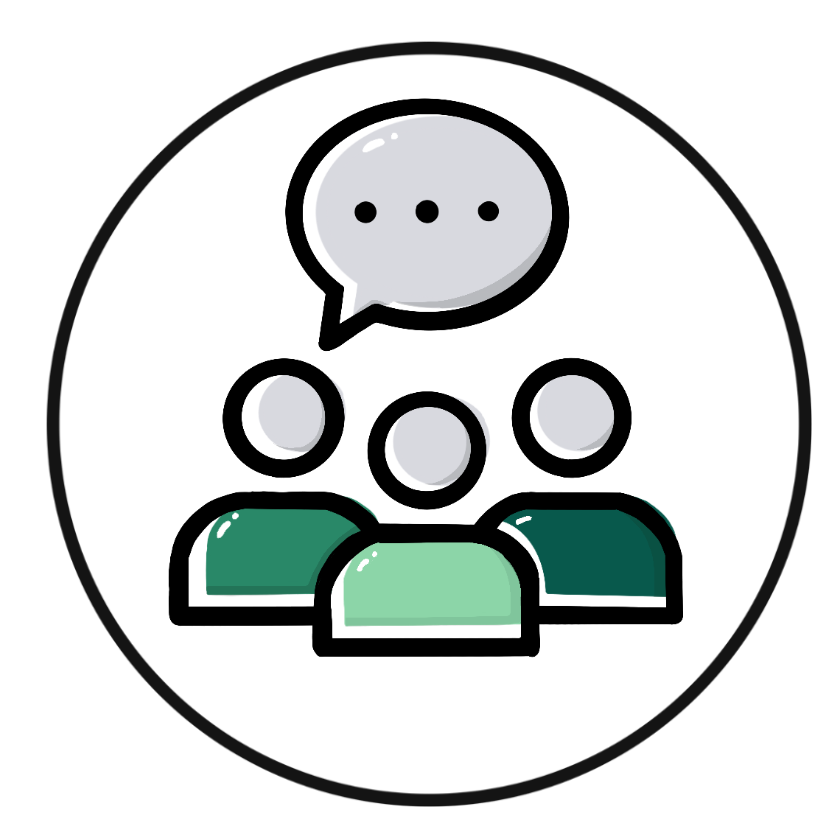 Image created with https://openai.com/dall-e-2/
[Speaker Notes: The information in this picture is abstracted to the essential. We only have the edge information and can recognize it as an elephant.
Image created using Dall-E 2]
Edge detection algorithm
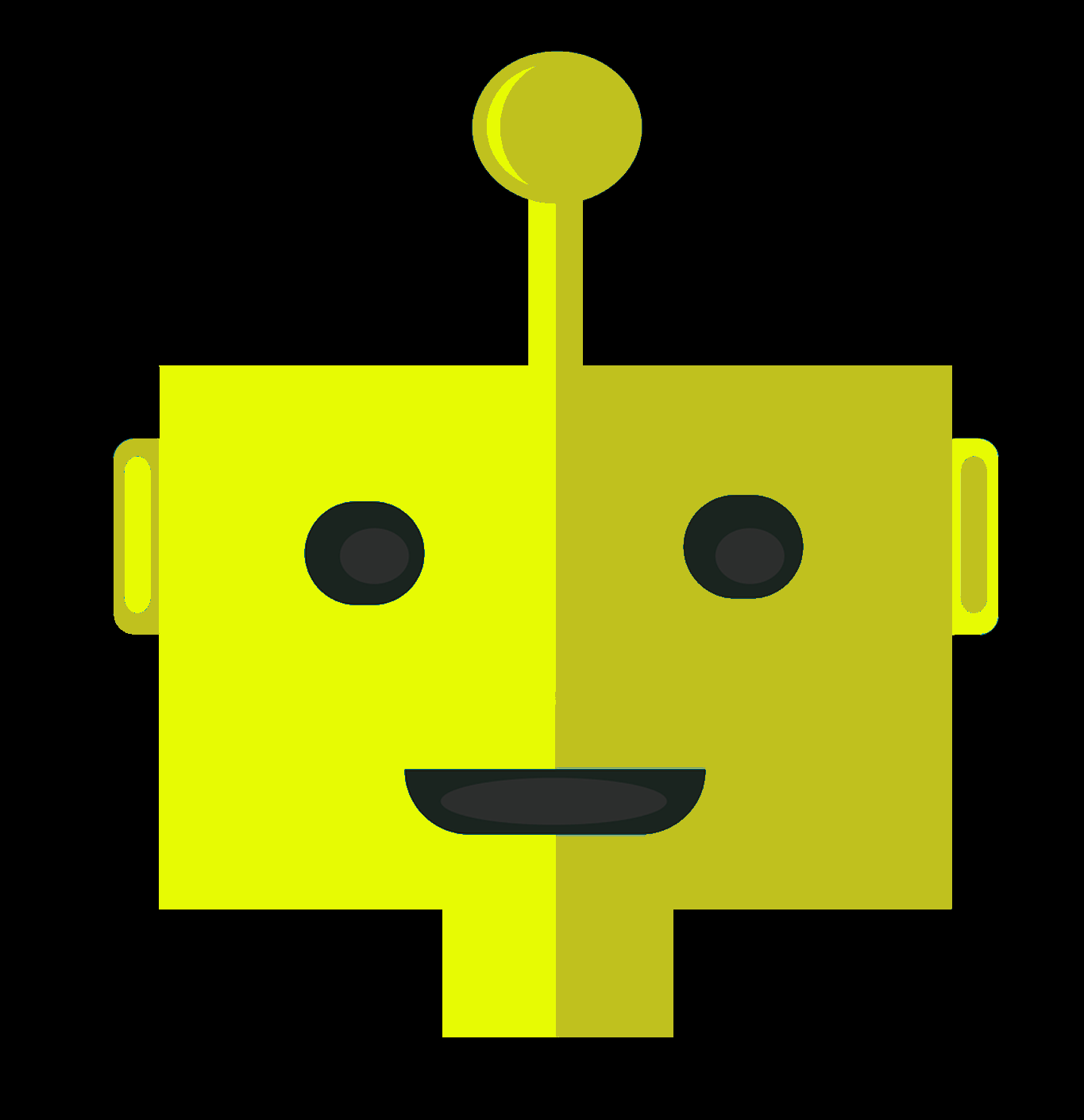 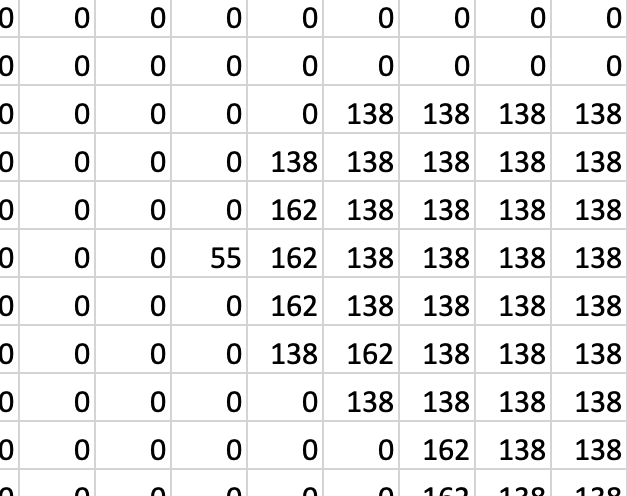 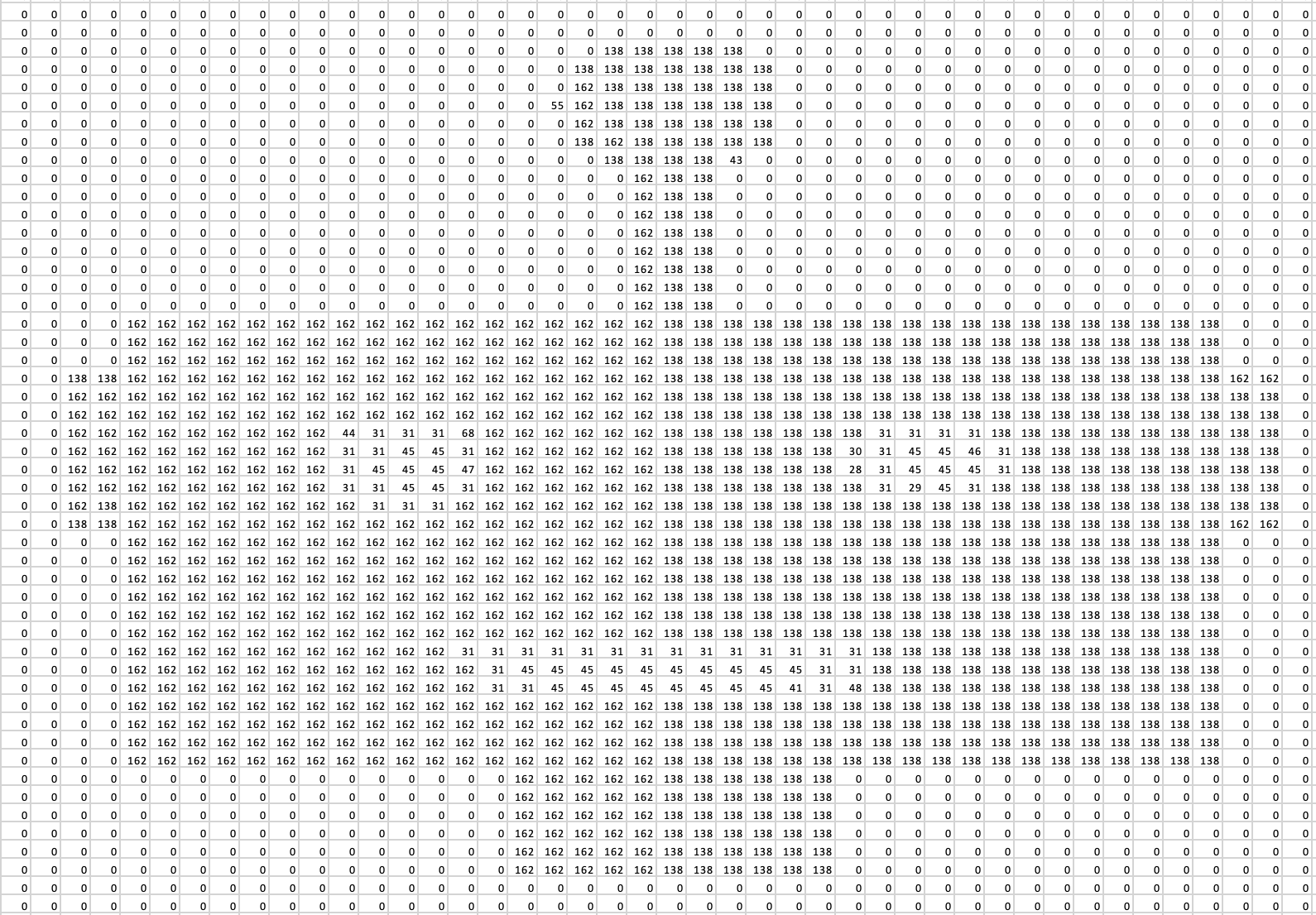 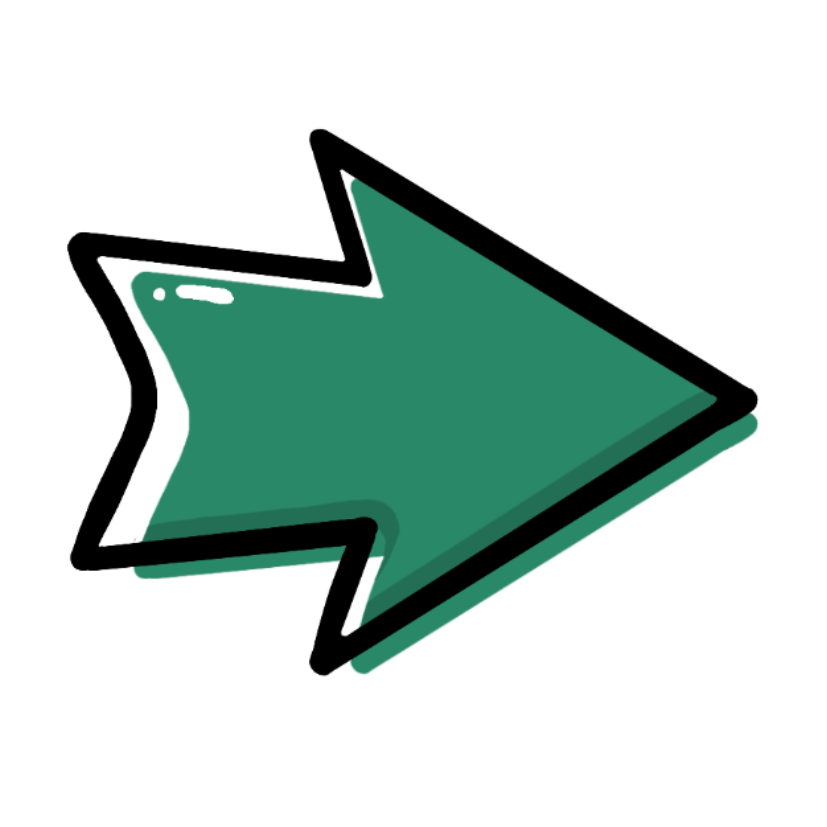 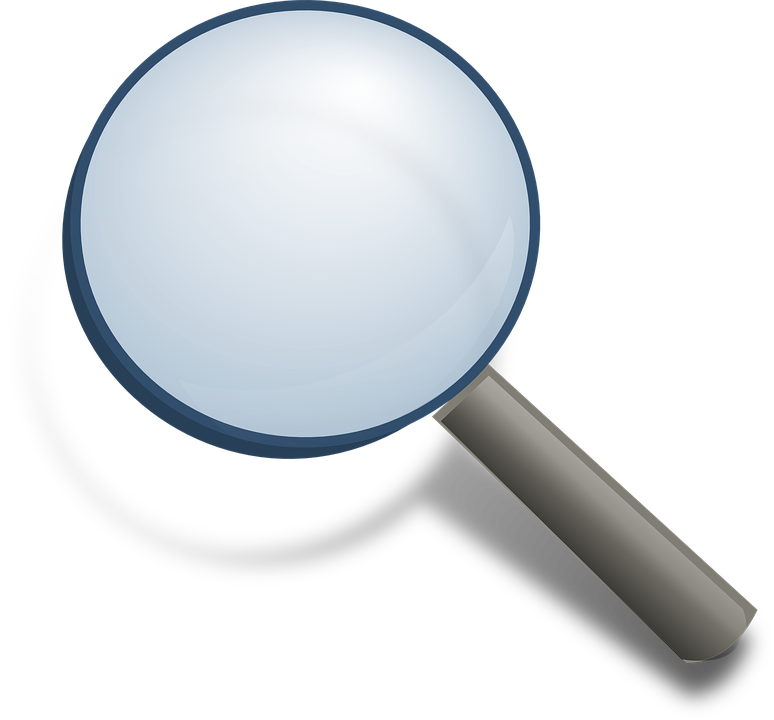 Horizontal Edges
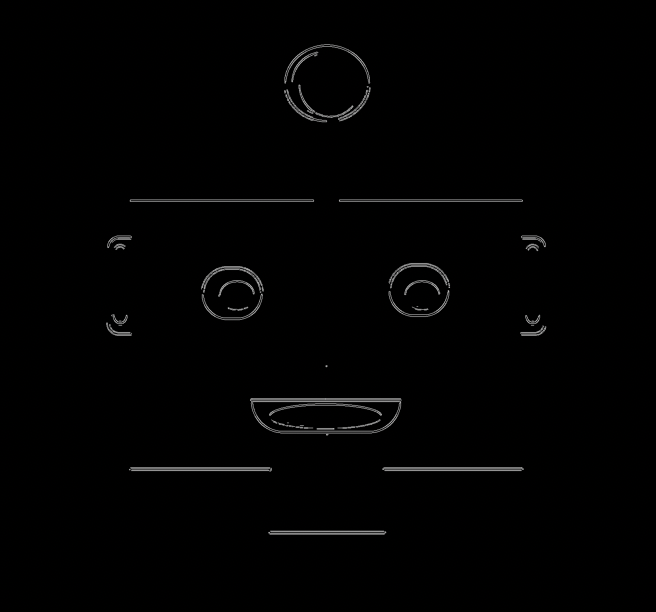 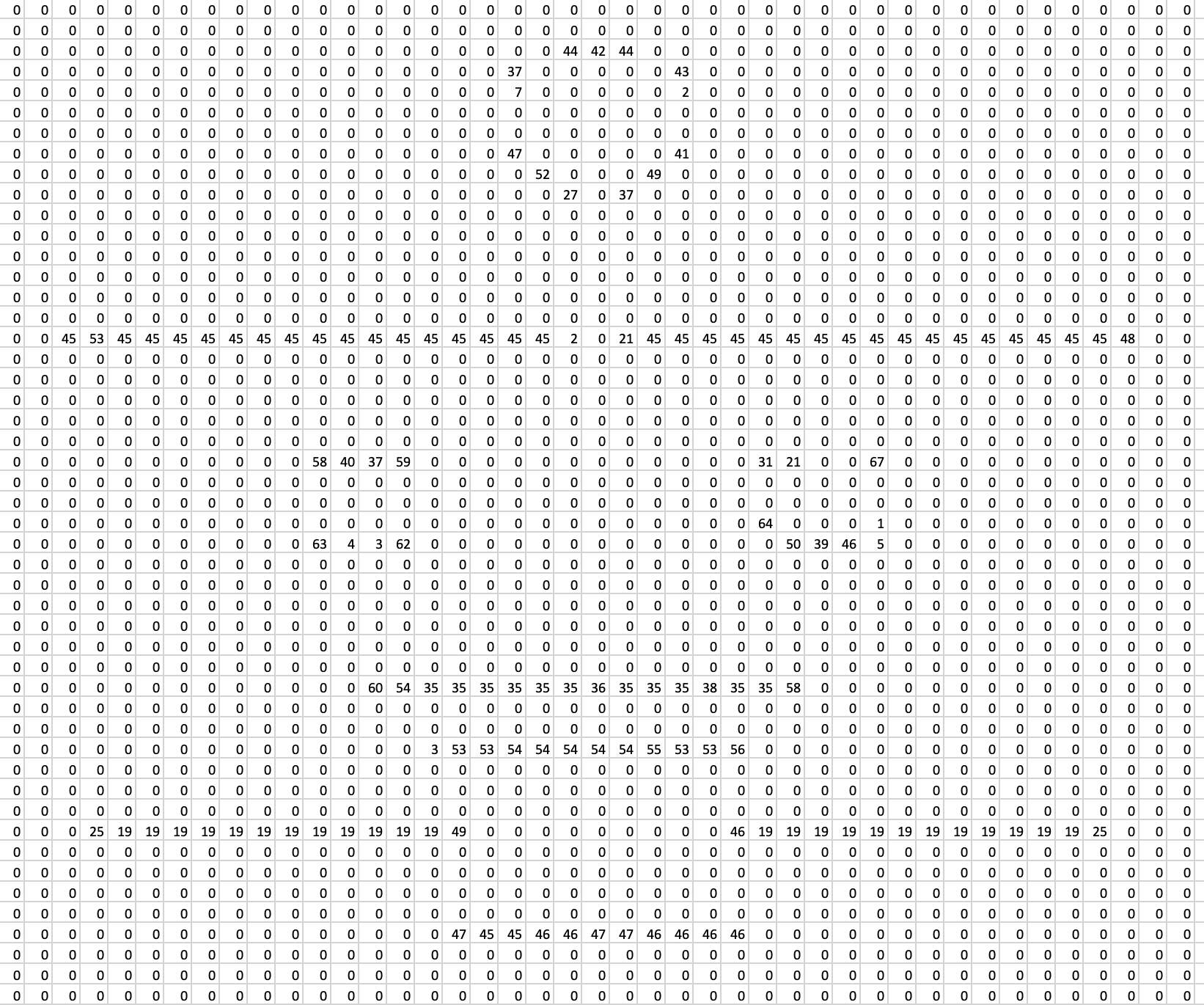 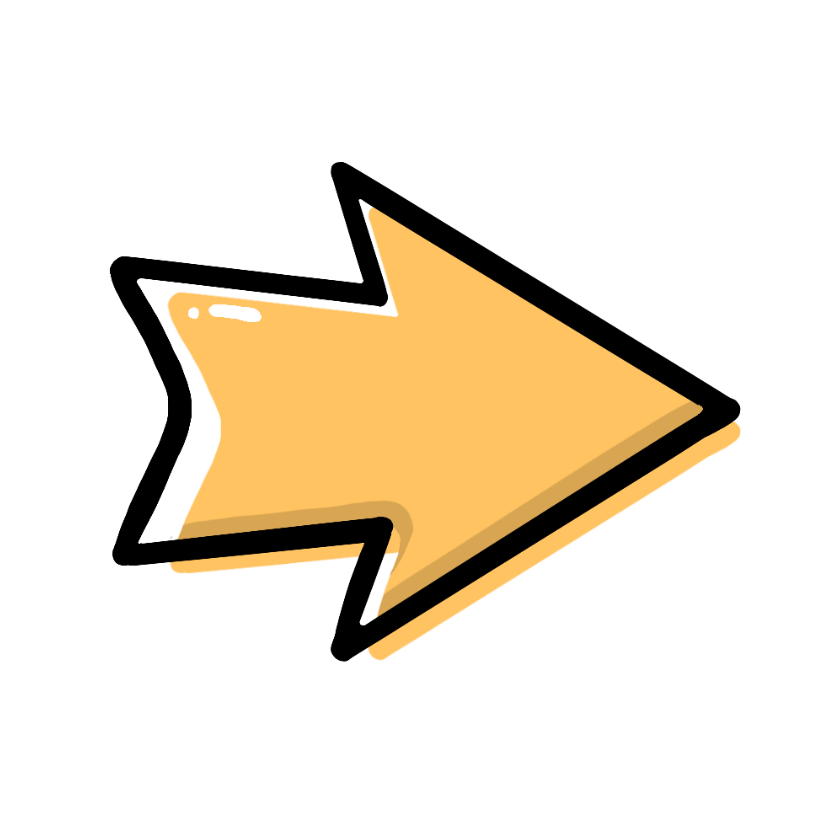 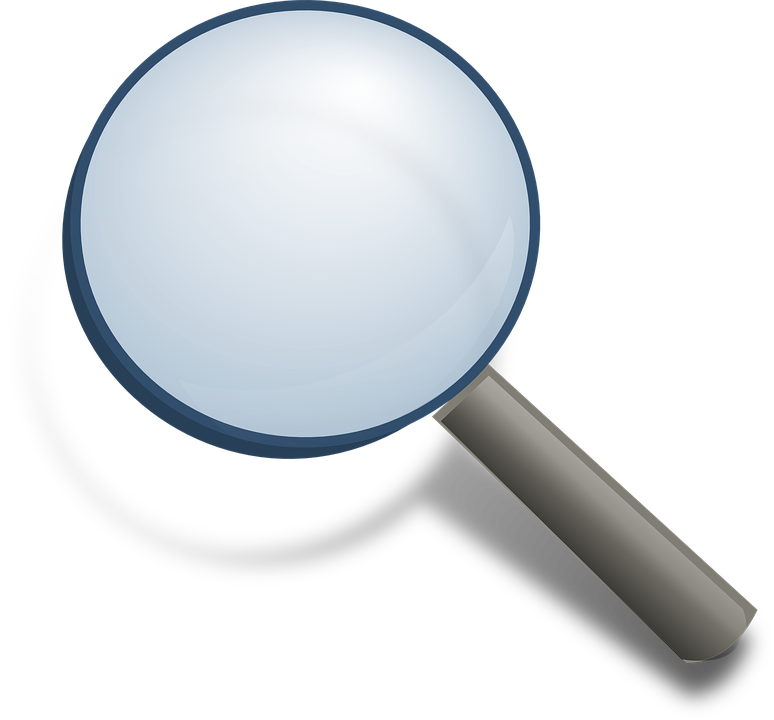 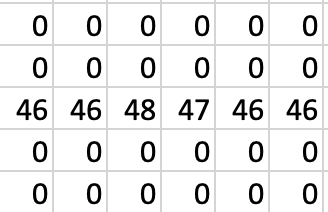 Calculate horizontal edges
calculation rules
Aa - Ab
Ba - Bb
Ca – Cb
Da – Db
...
Calculate horizontal edges
Aa - Ab
Ba – Bb
Ca – Cb
Da – Db
Ab – Ac = 234 – 40  194
[Speaker Notes: solution :
| A | B | C | D
a | 21 | 16 | 21 | 14
b | 194 | 239 | 226 | 143
c | 40 | 0 | 4 | 98]
Vertical edges
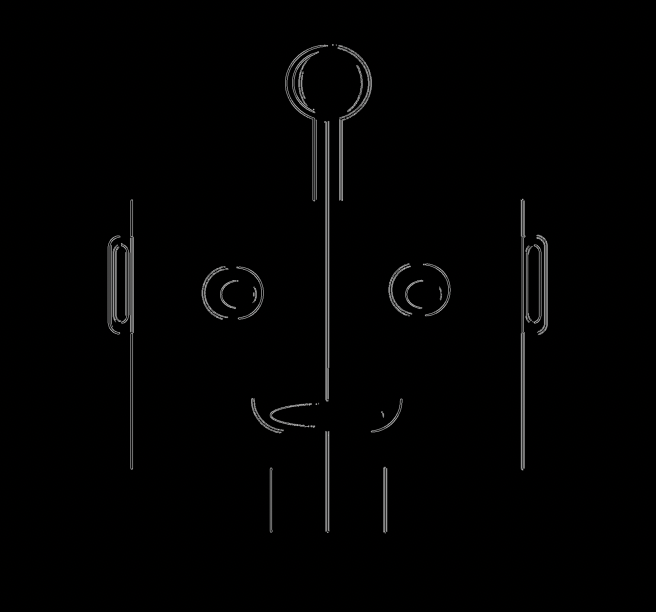 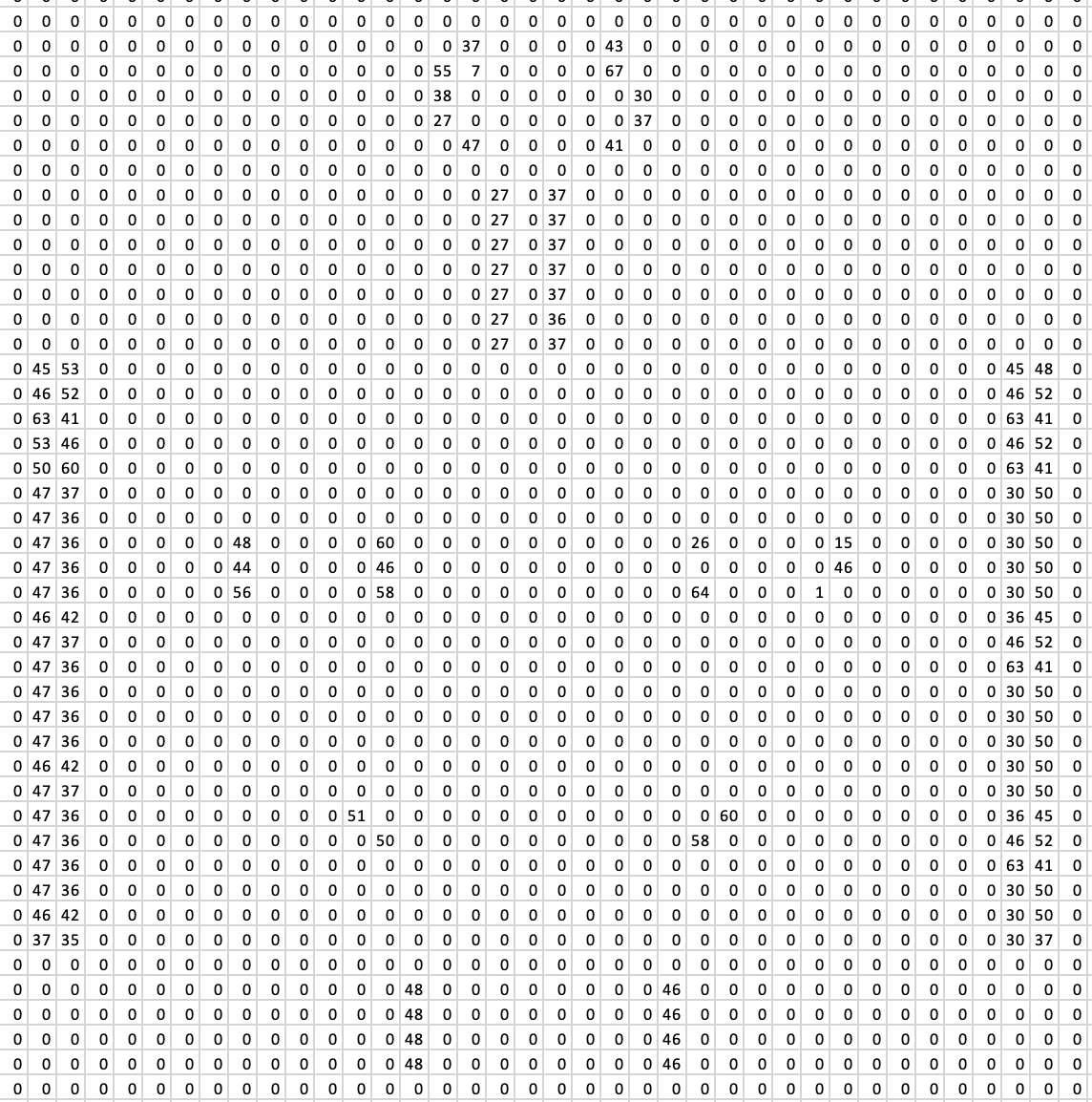 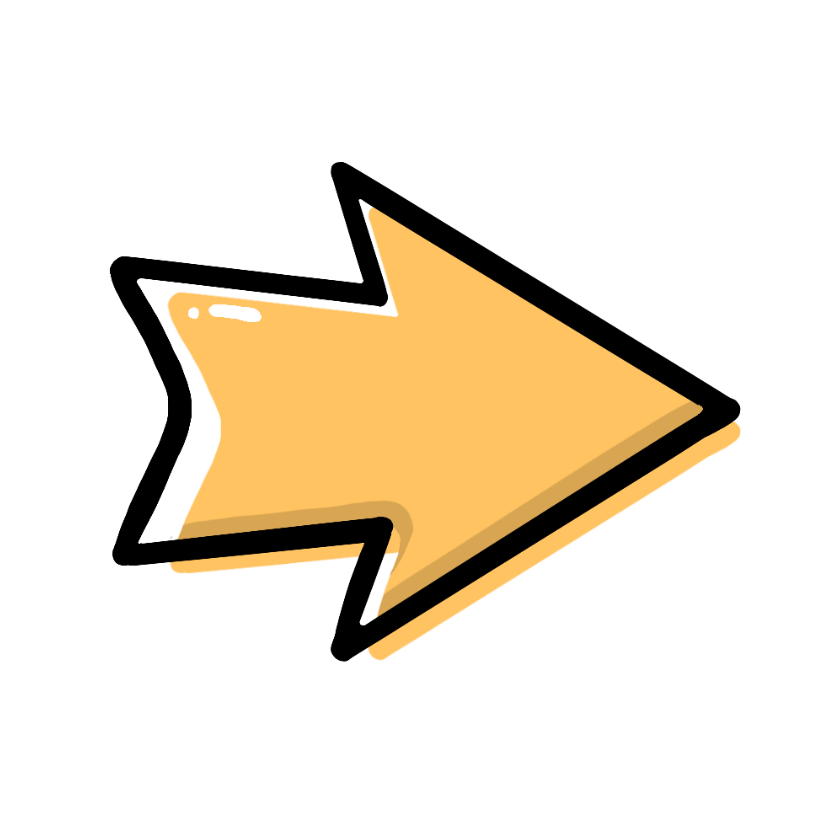 Calculate vertical edges
calculation rules
Aa-Ba
Ab - Ba
Ac - Bb
Ad – Bd
...
?
Ba - Ba = 255 - 49  206
vertical edge to calculate
Aa-Ba
Ab - Ba
Ac - Bb
Ad – Bd
[Speaker Notes: solution :
| A | B | c
a | 0 | 206 | 48
b | 16 | 238 | 1
c | 6 | 245 | 4
d | 0 | 193 | 56
​
​]
Combination of edges
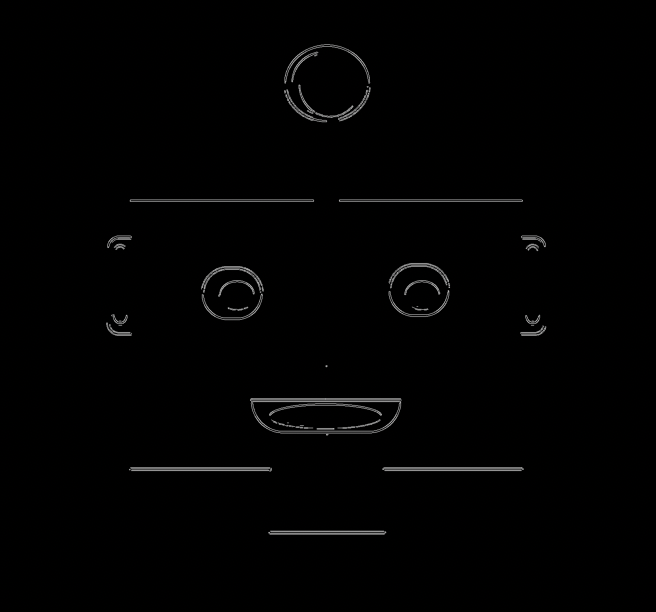 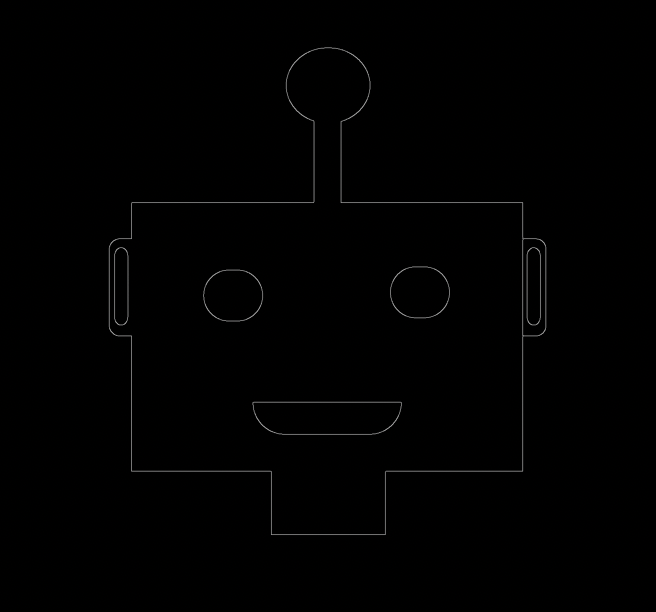 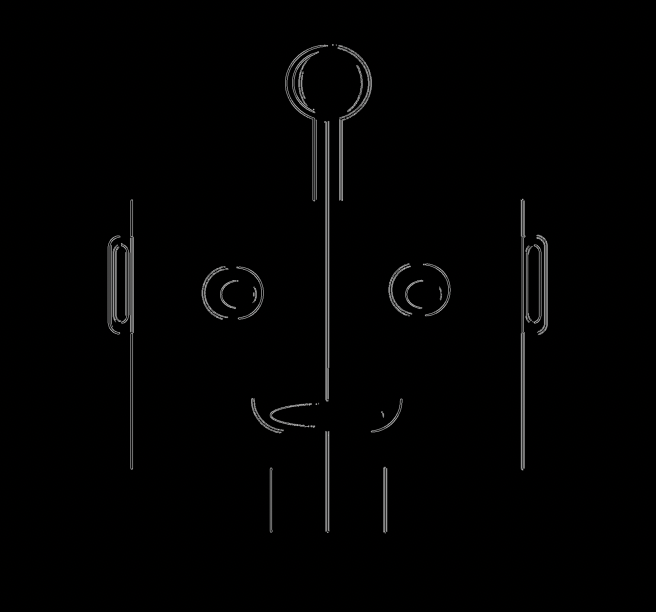 =
+
Combining the Edges
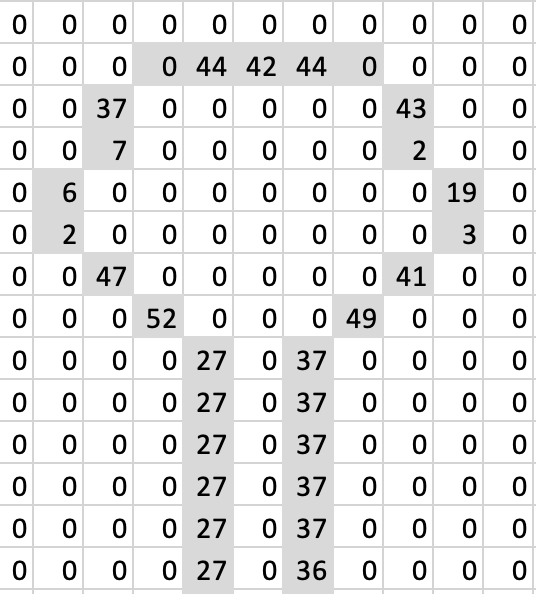 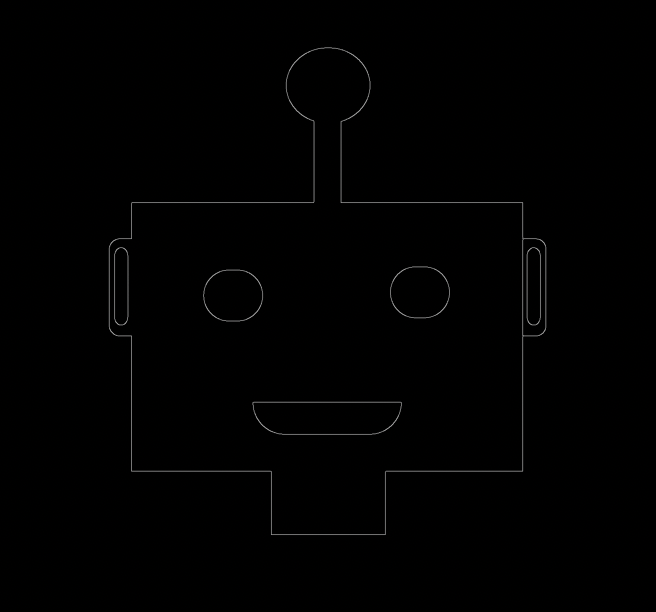 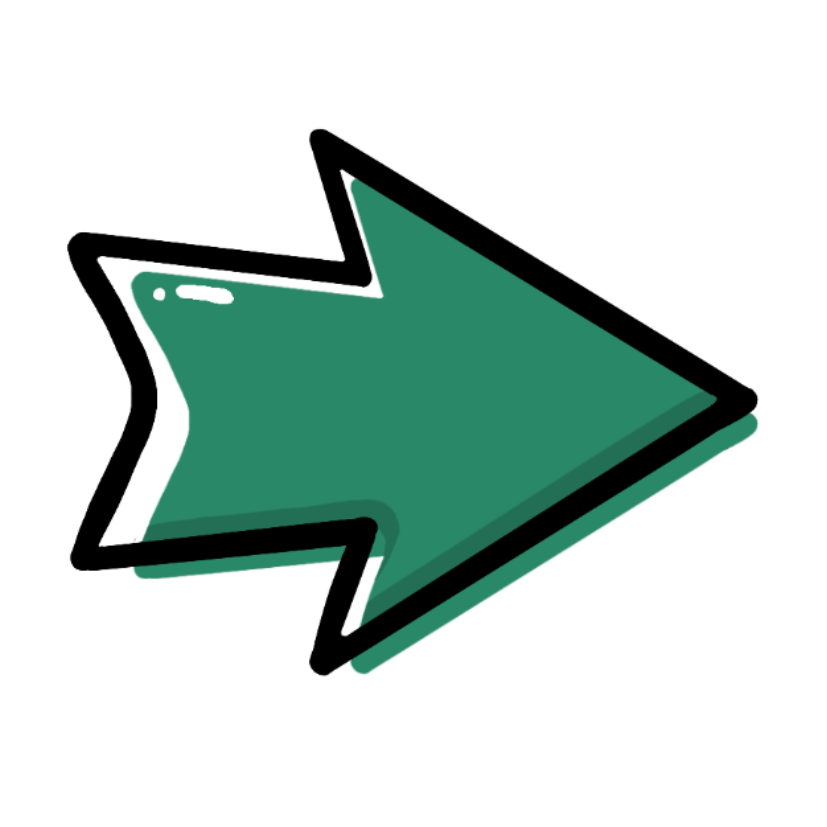 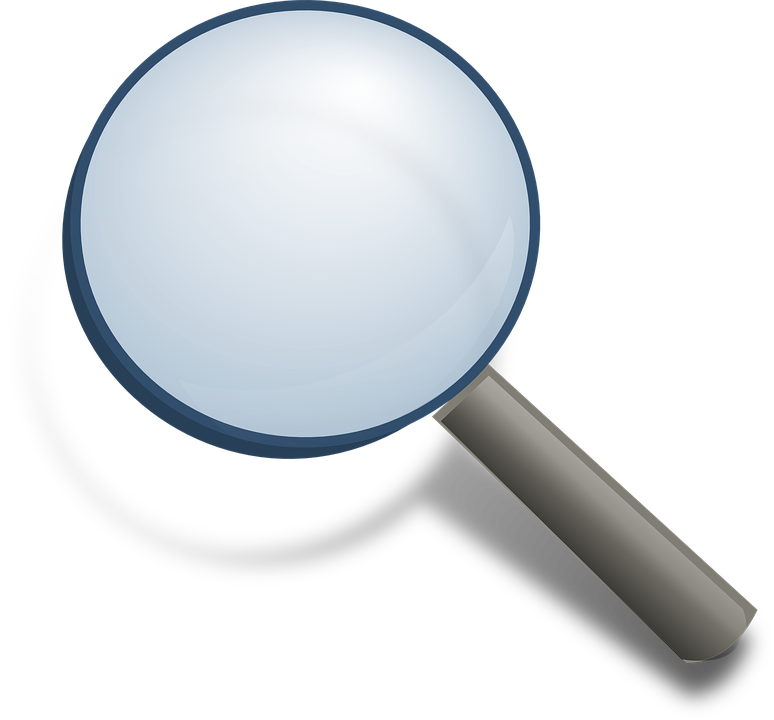 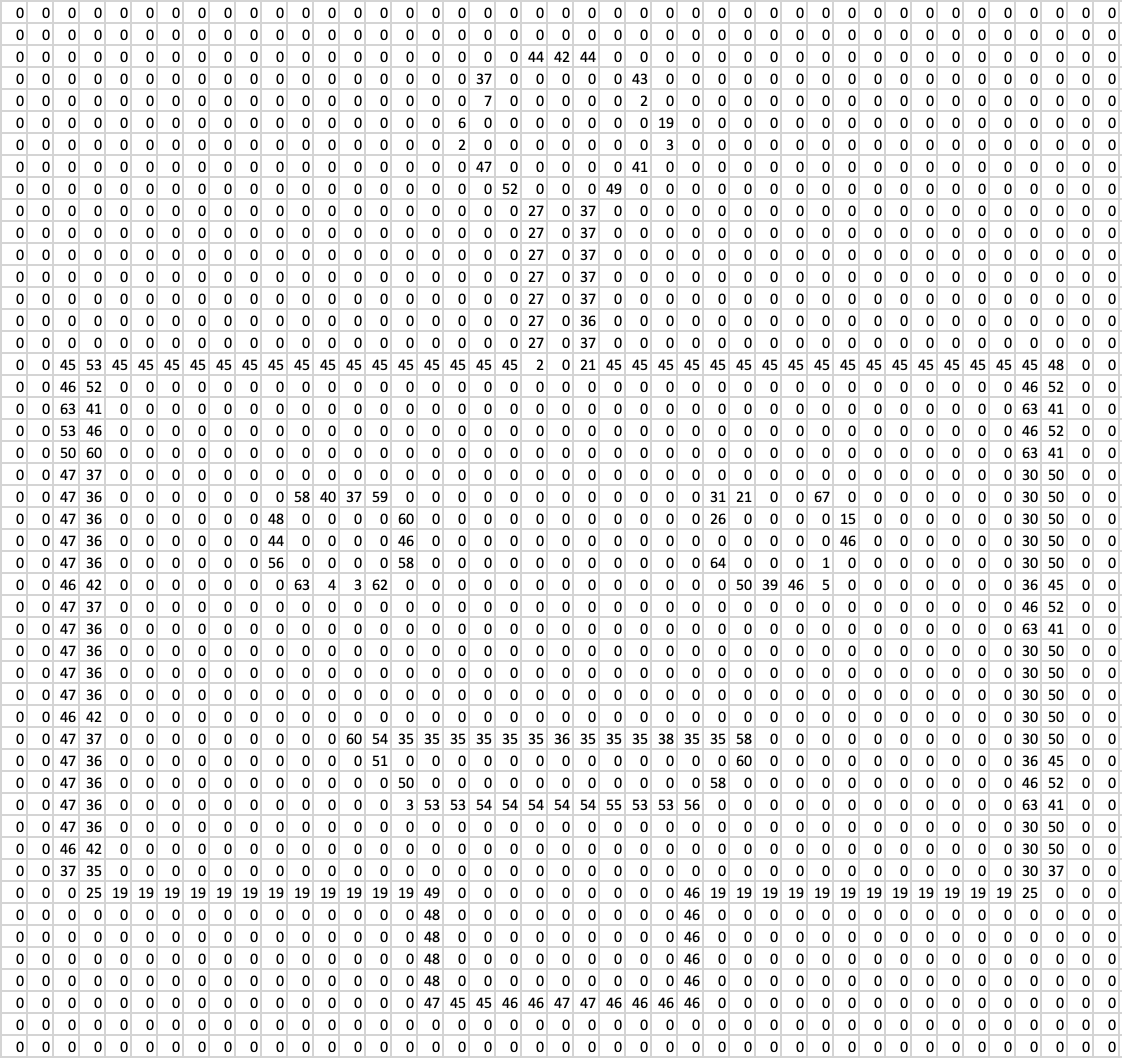 Comparison with original image
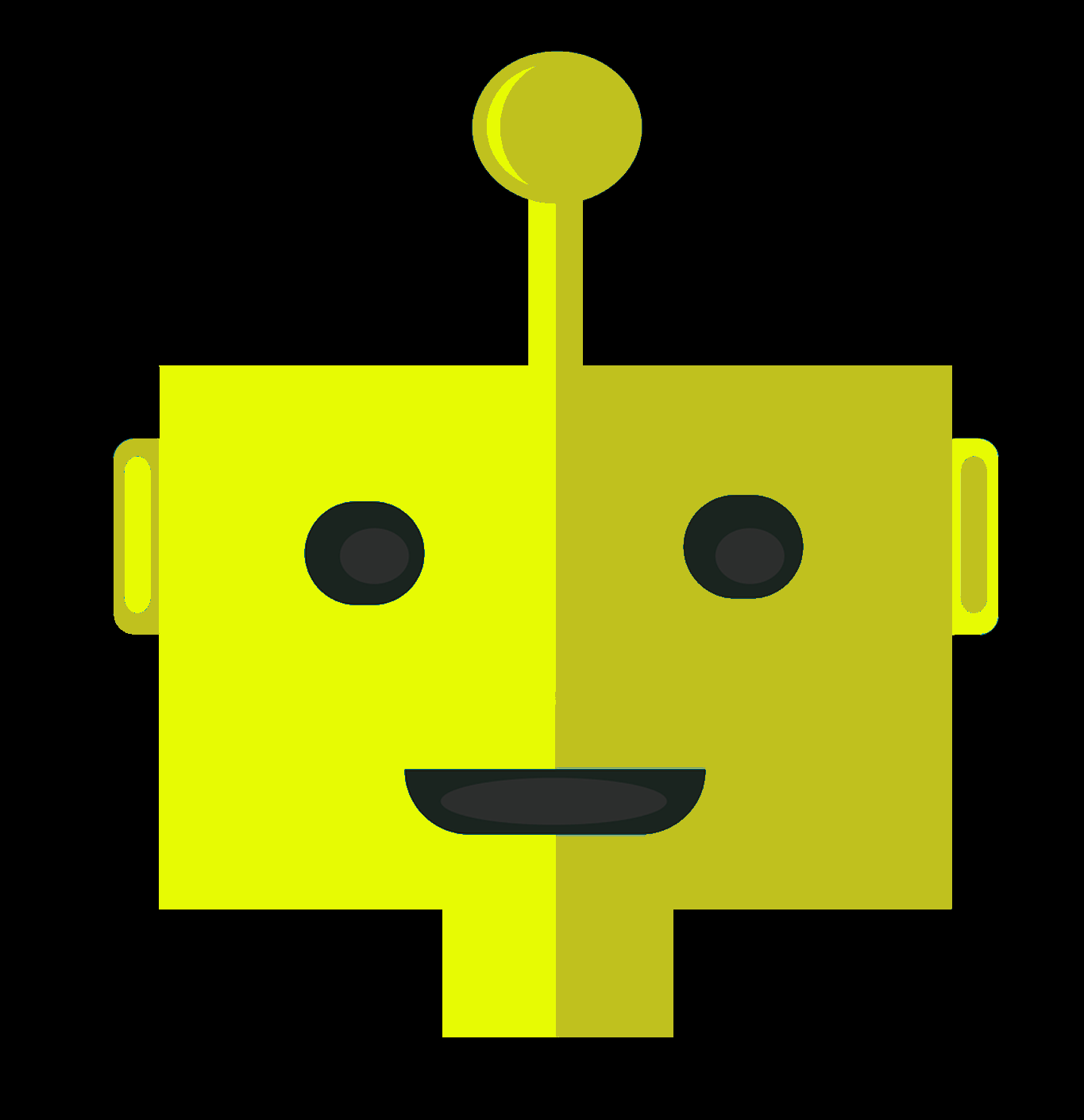 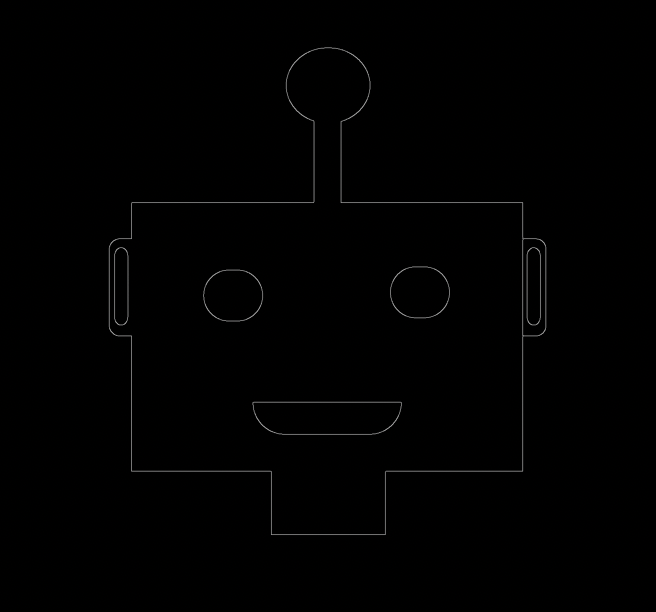 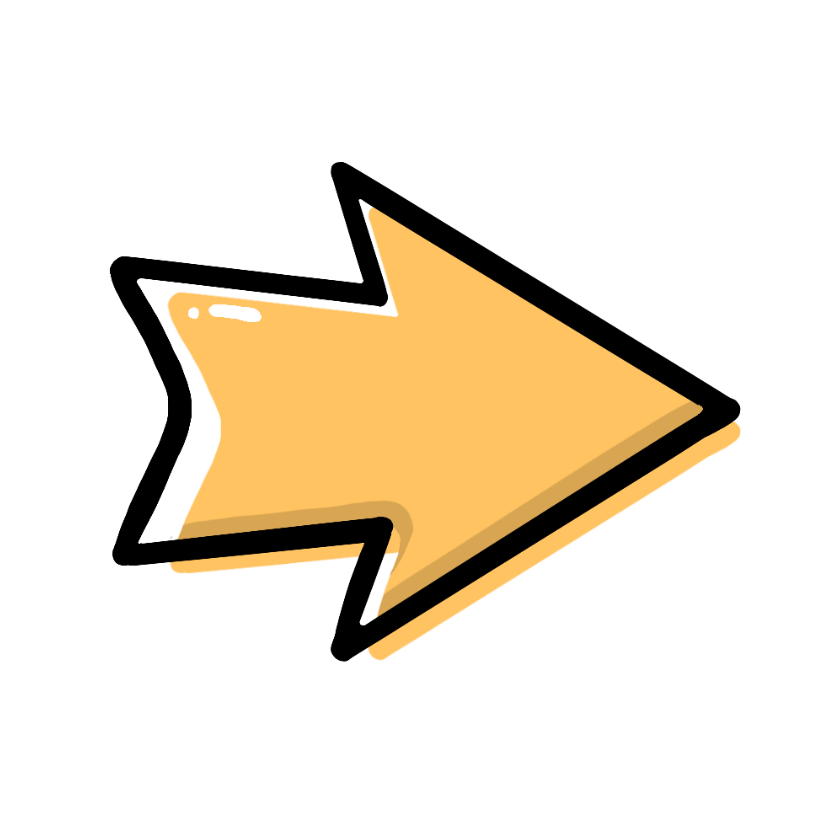 Can the computer 'recognize' what's in the picture?
No – further steps are necessary for this
Further processing of the detected edges
Recognizing shapes (rectangle, circle, ...)
Supervised Learning
Face Recognition
Face recognition
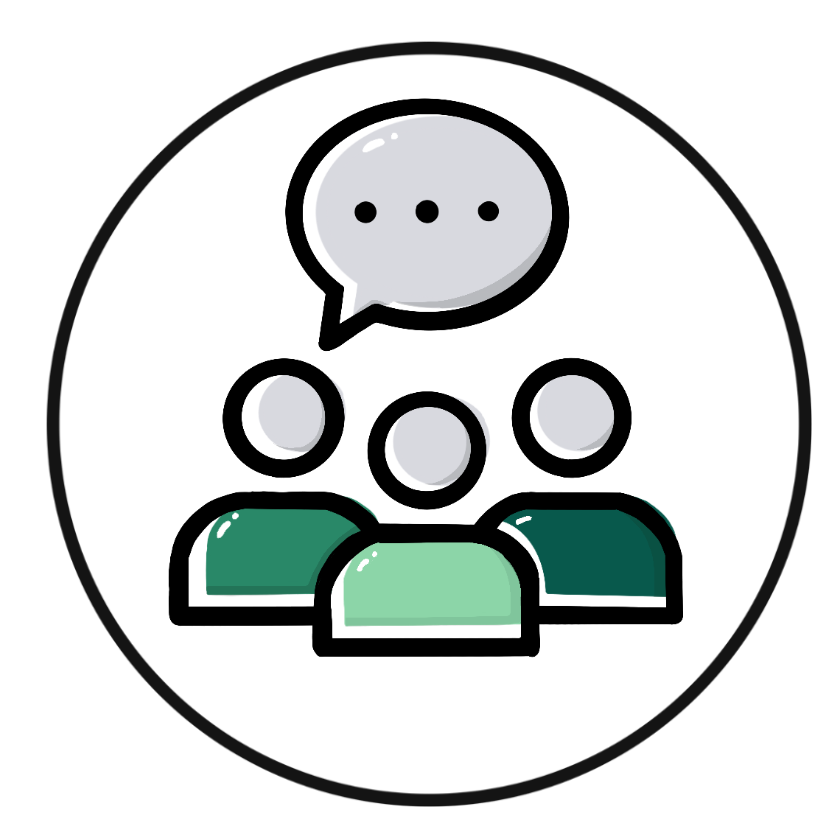 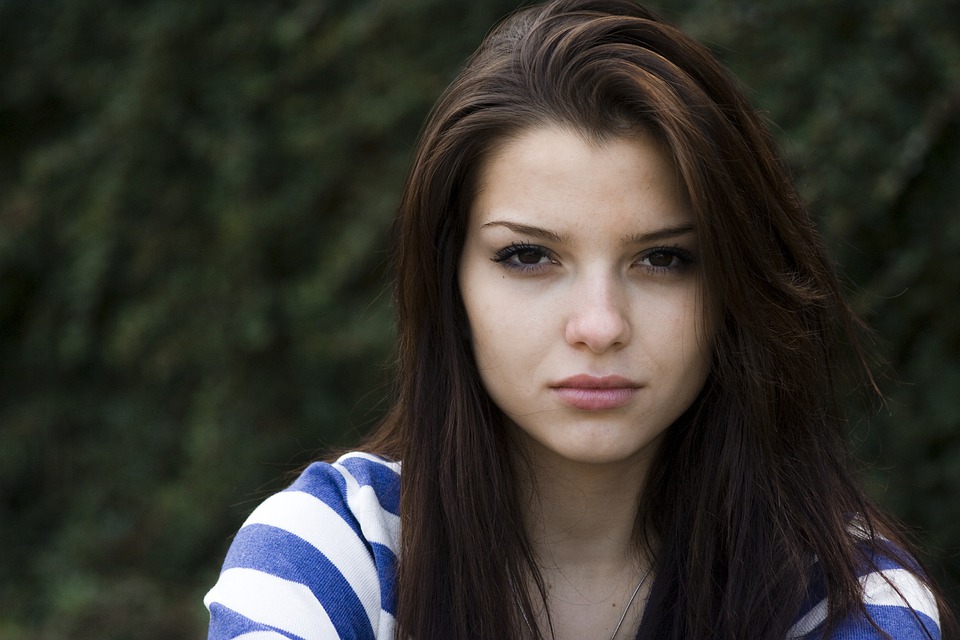 How would you recognize a face in a picture?
face recognition
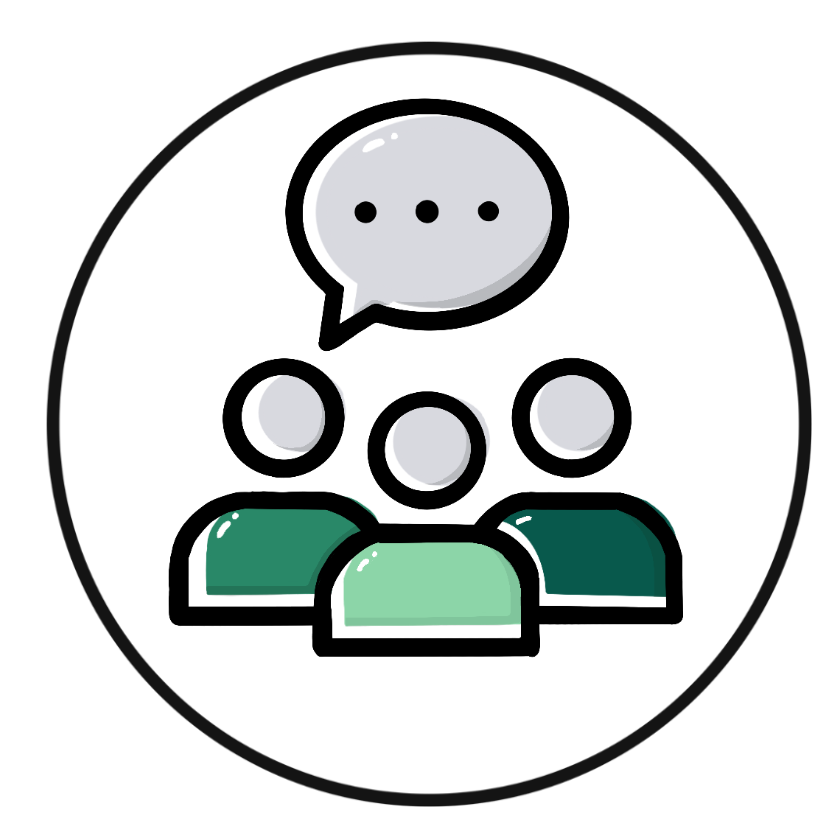 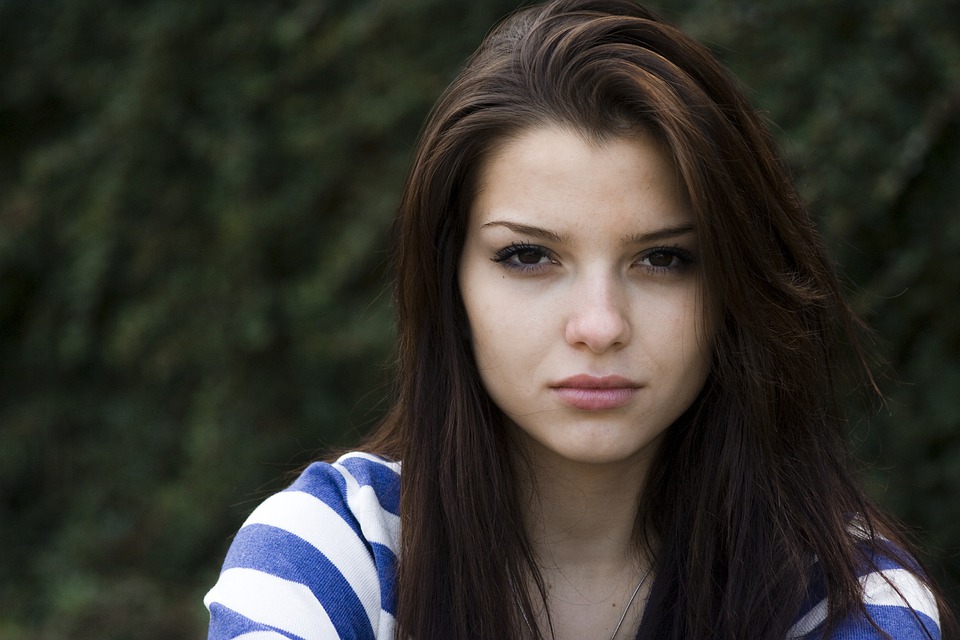 What features does a human face have?
Eyebrows are darker than the forehead
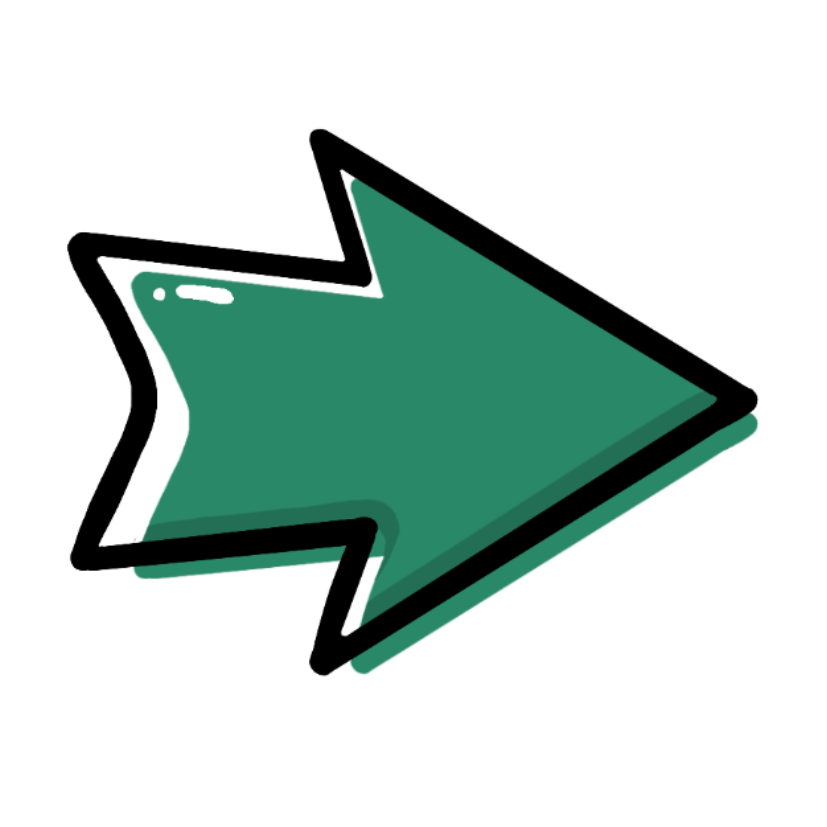 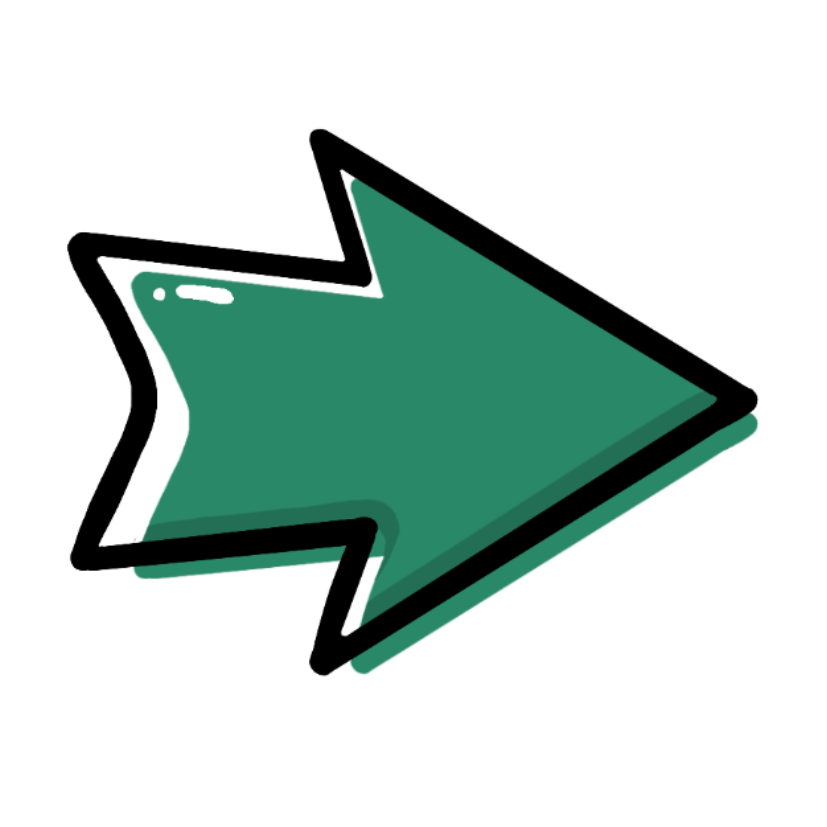 Bridge of the nose is lighter than...
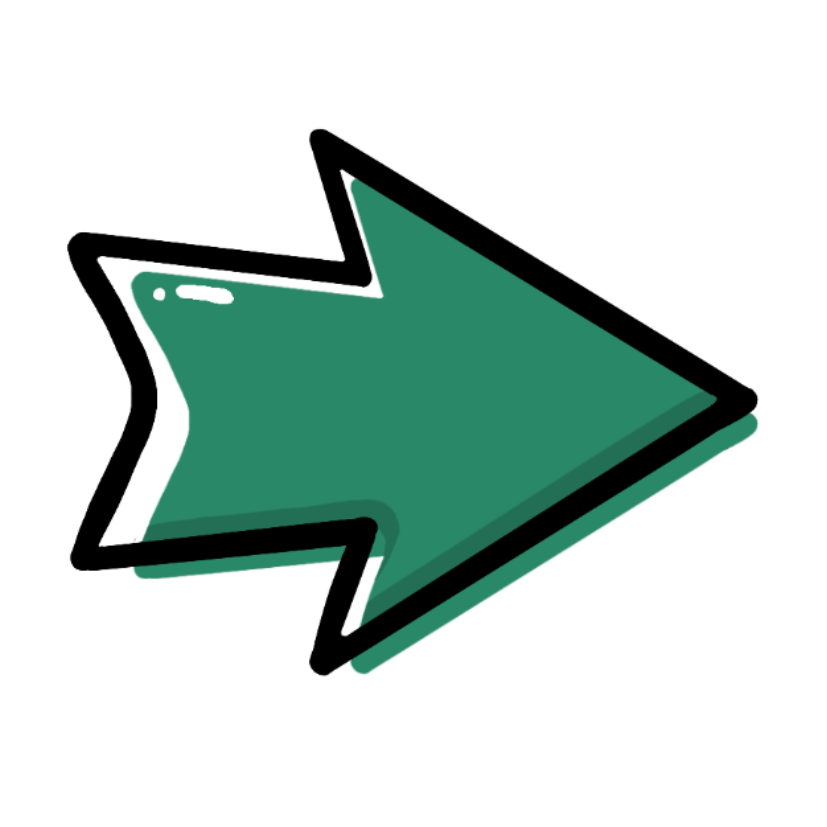 Other features?
Face recognition
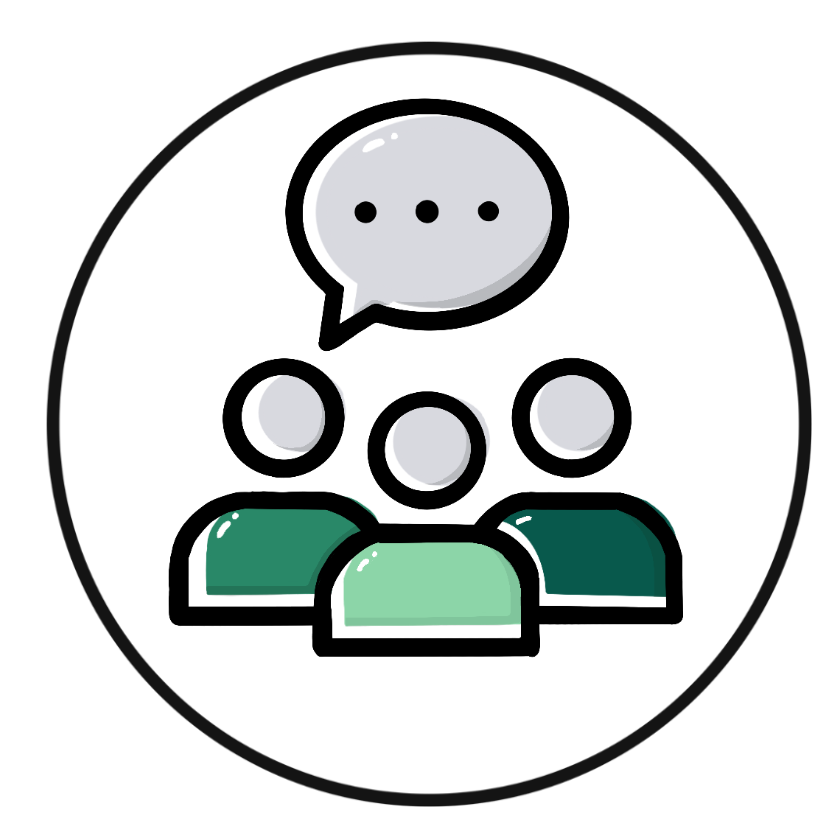 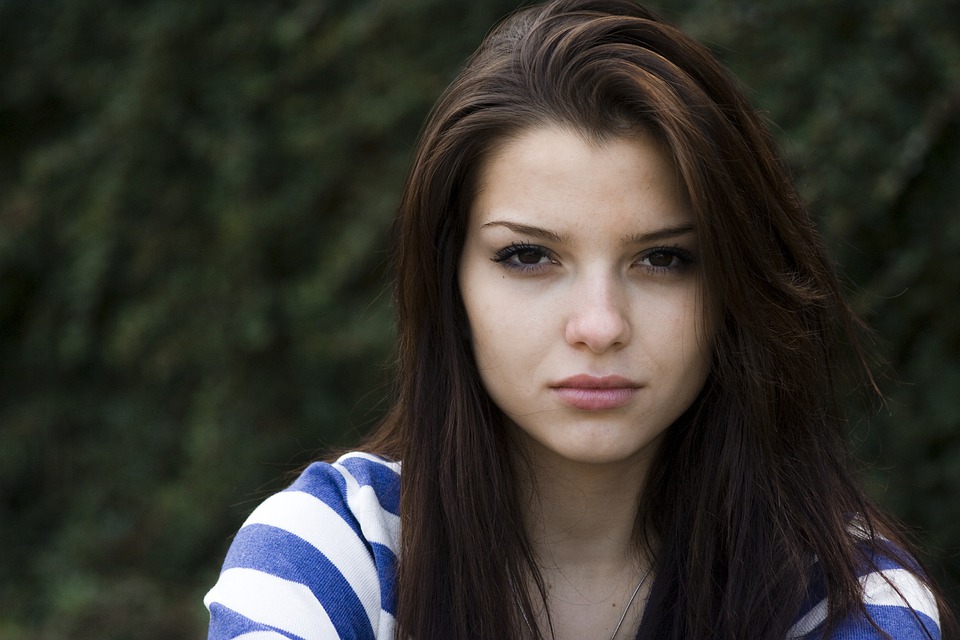 How does a computer recognize a face in an image?
Viola Jones Algorithm
developed in 2001 by Paul Viola and Michael Jones
efficient pattern recognition in real time
pictures and videos
detects faces , but does not distinguish them
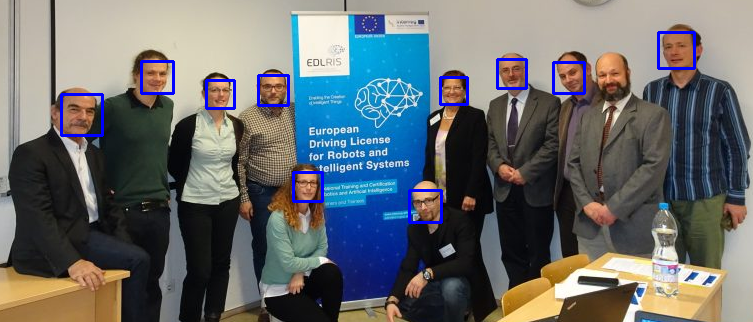 [Speaker Notes: Paul Viola and Michael Jones]
Sliding window
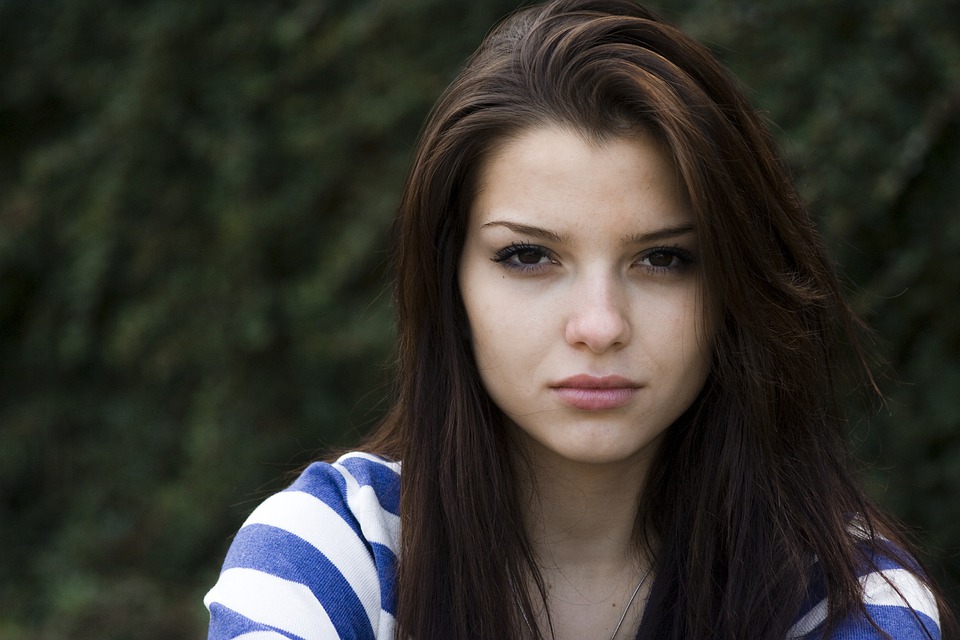 Images can contain more than one face

Sections (red rectangle) are examined

The size of the subsections is adjusted
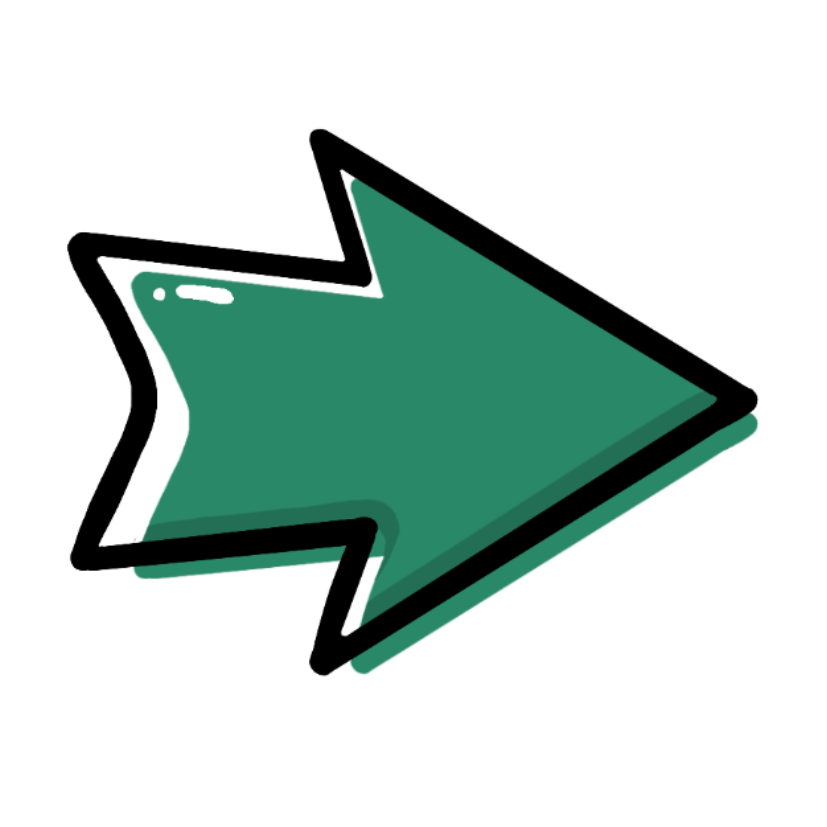 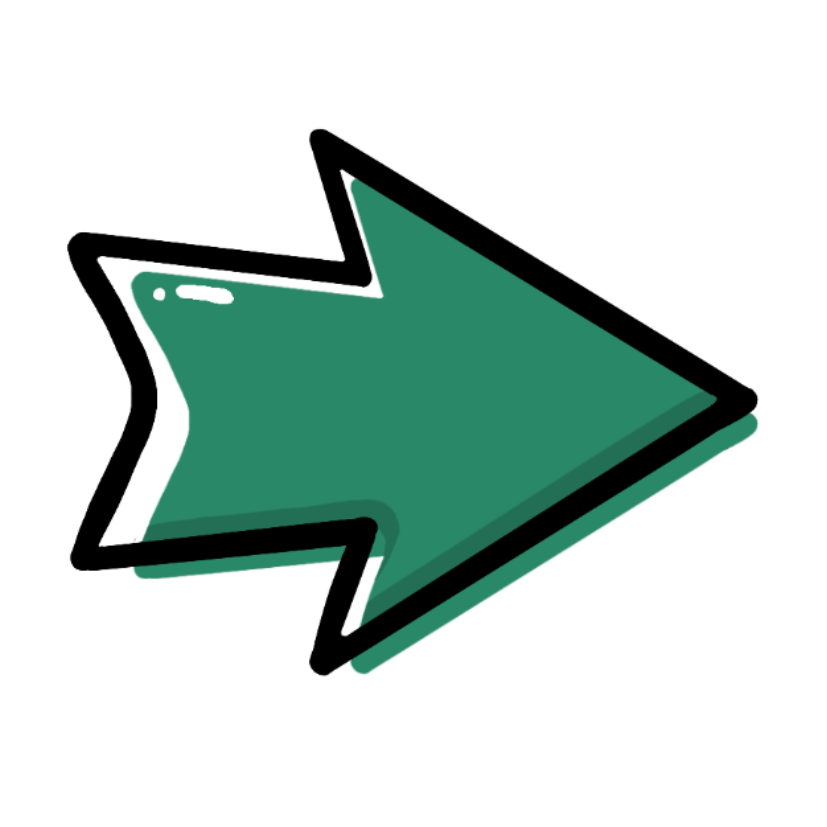 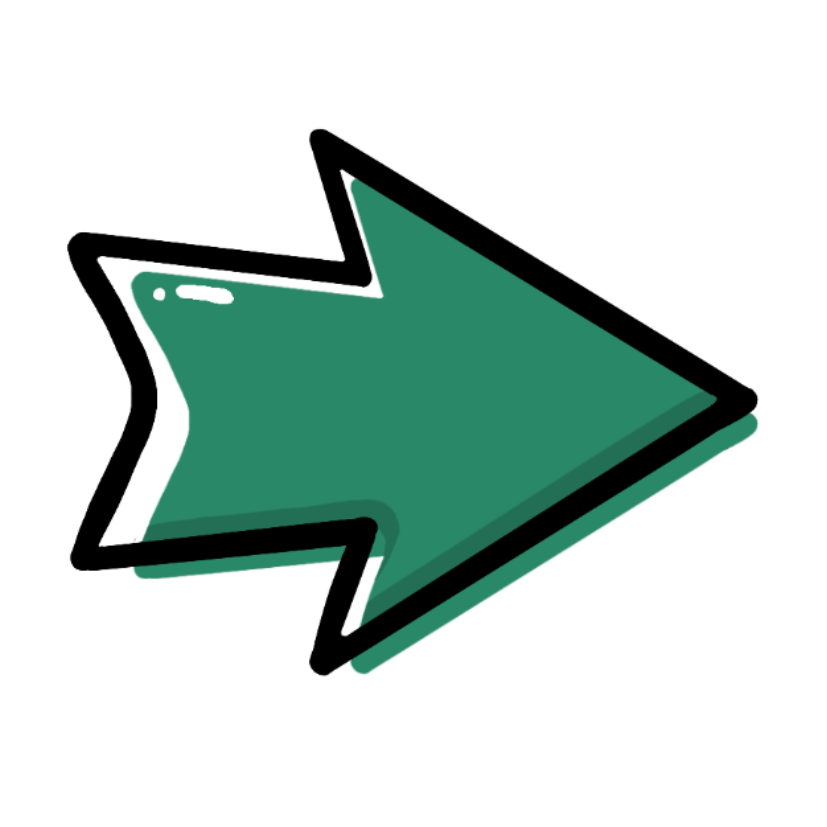 Essentials Viola Jones
Haar-like features are small boxes that use mathematical calculations to help the algorithm recognize the different parts of a face
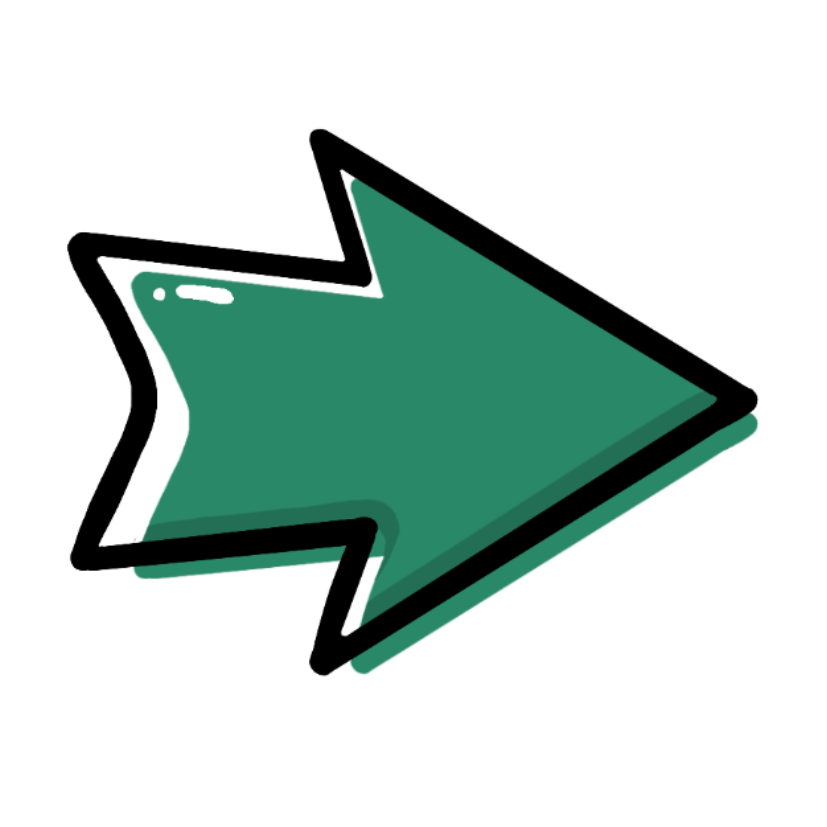 edge features
four rectangle features
line features
Features do not have a fixed size and can be adjusted as needed
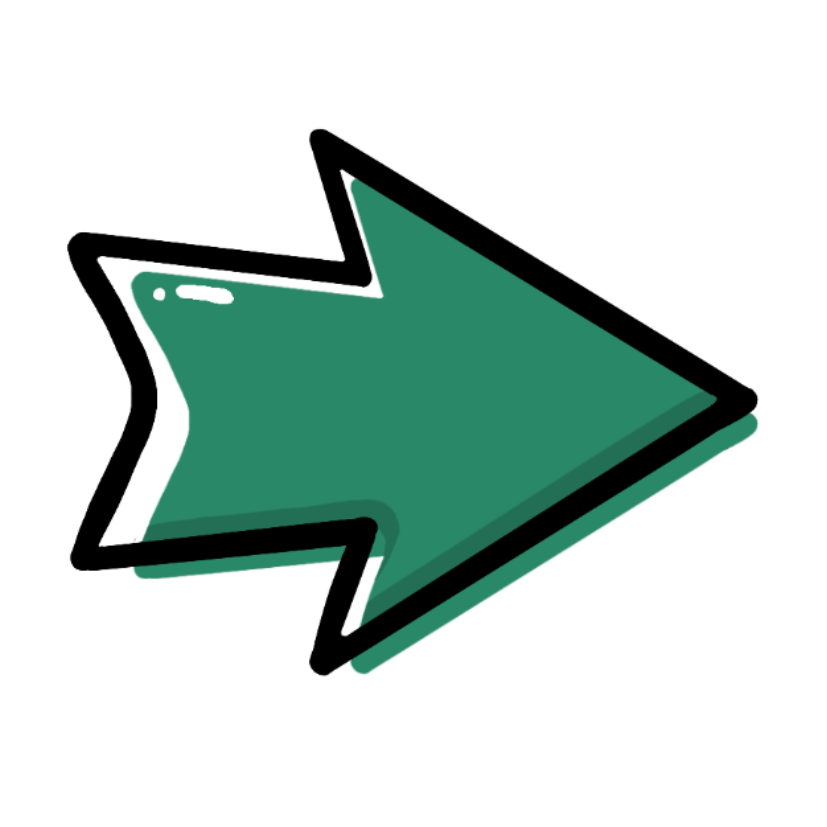 Haar-like features
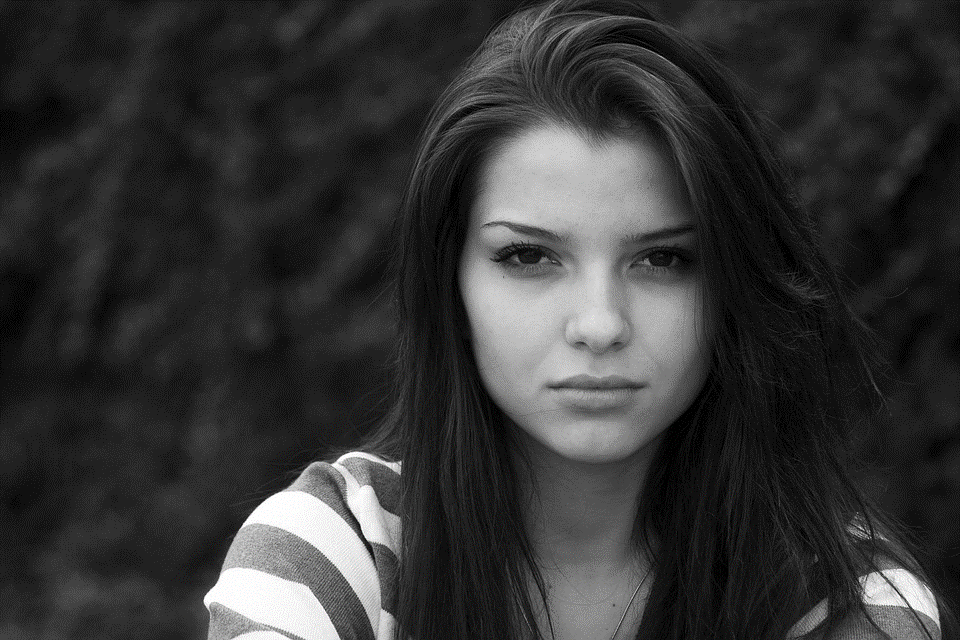 Image converted to grayscale

Search for specific characteristics (features)
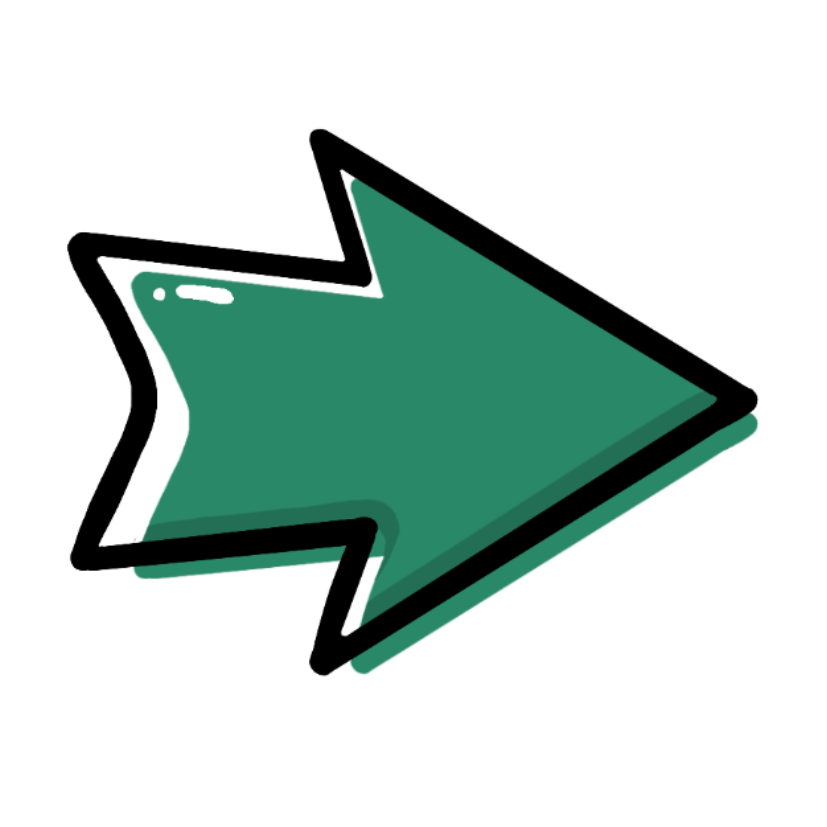 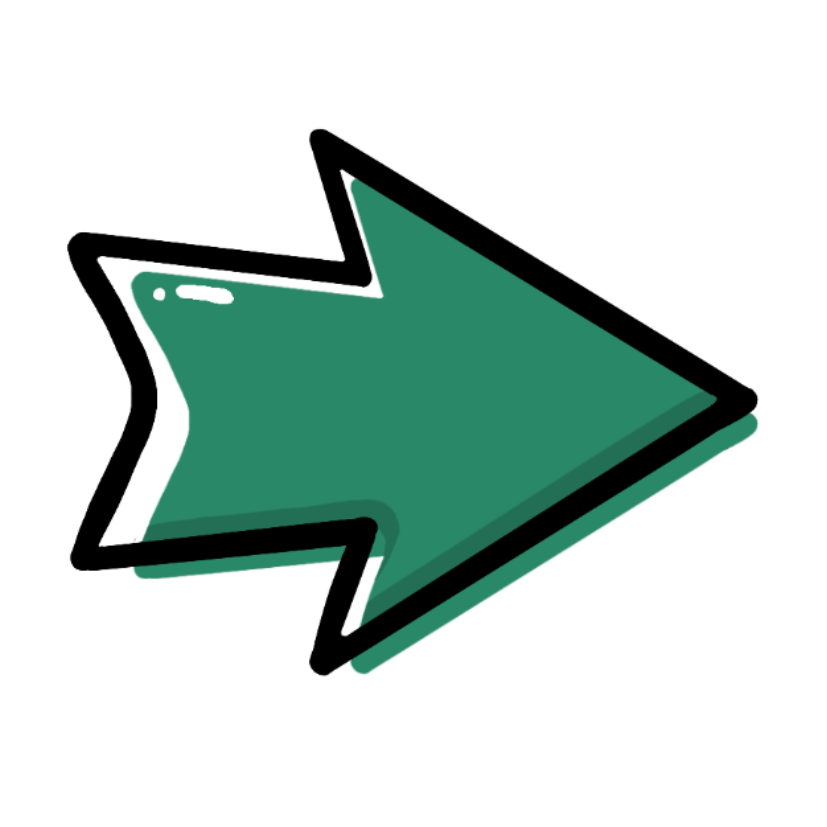 So how does this algorithm work?
... let's look at a few practical examples
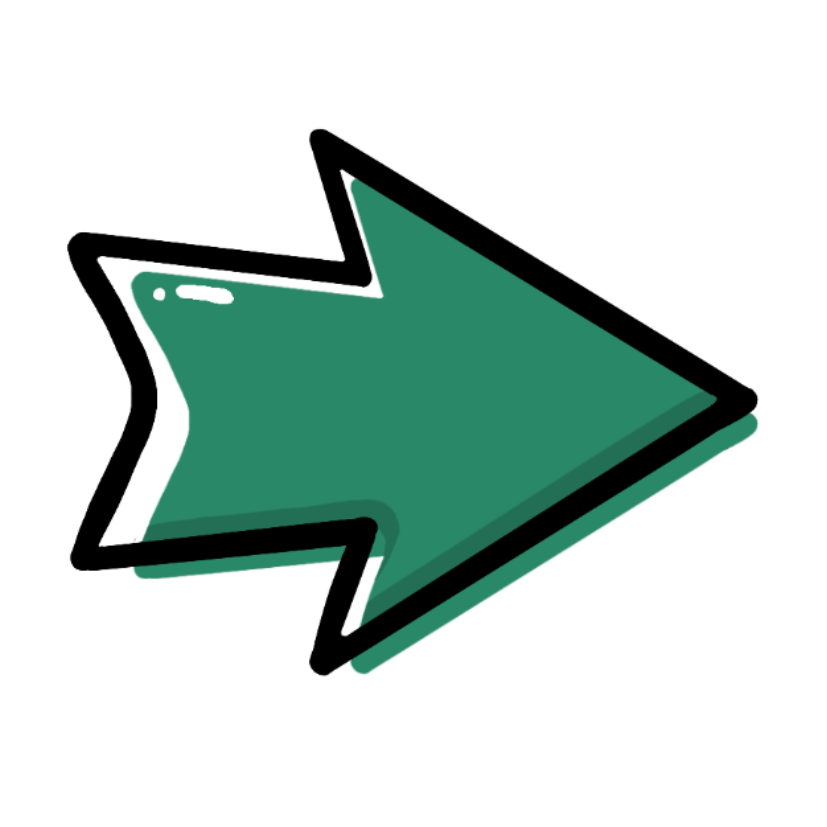 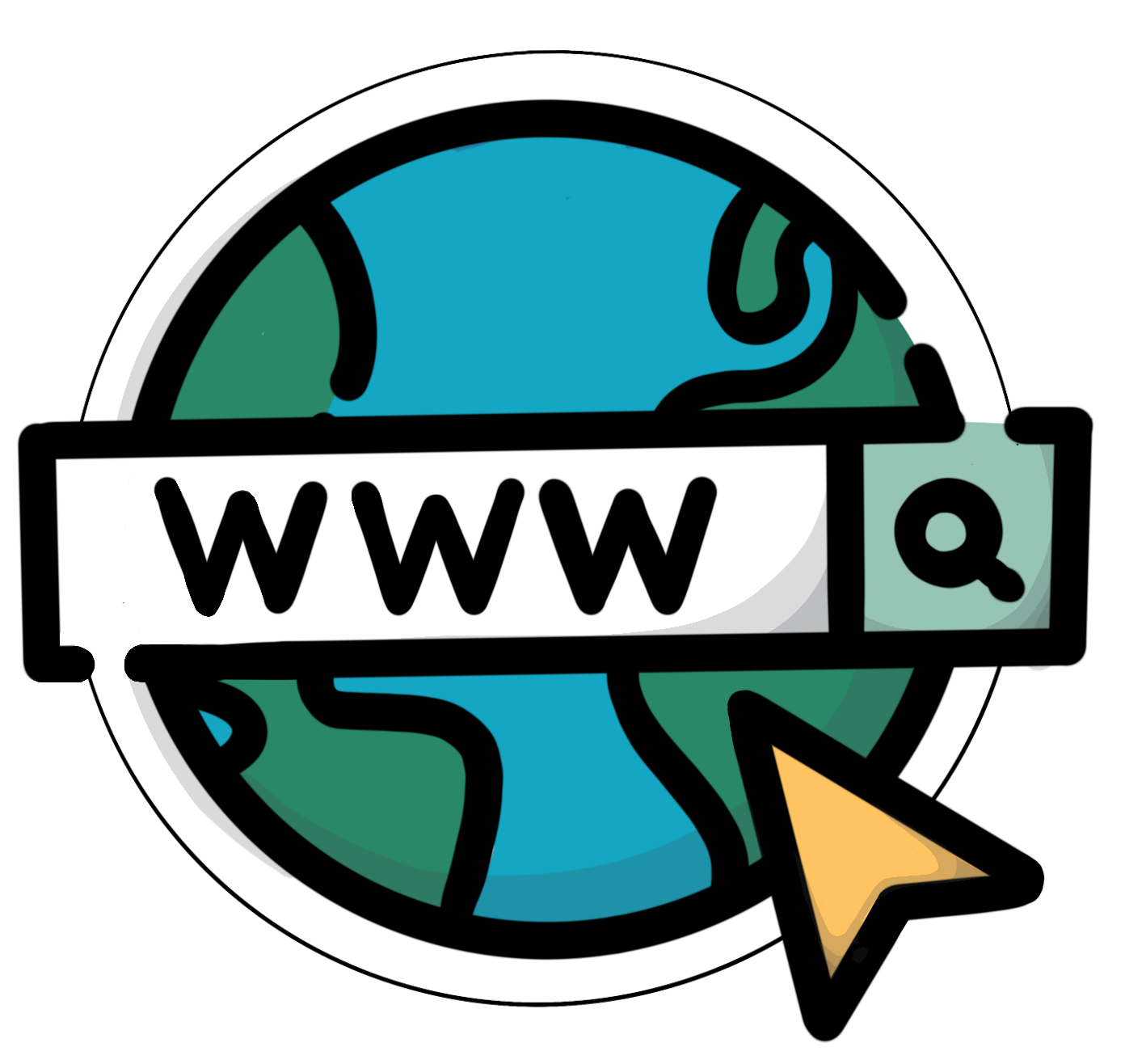 Link to video : https://www.youtube.com/watch?v=hPCTwxF0qf4 _
Worksheet Viola Jones
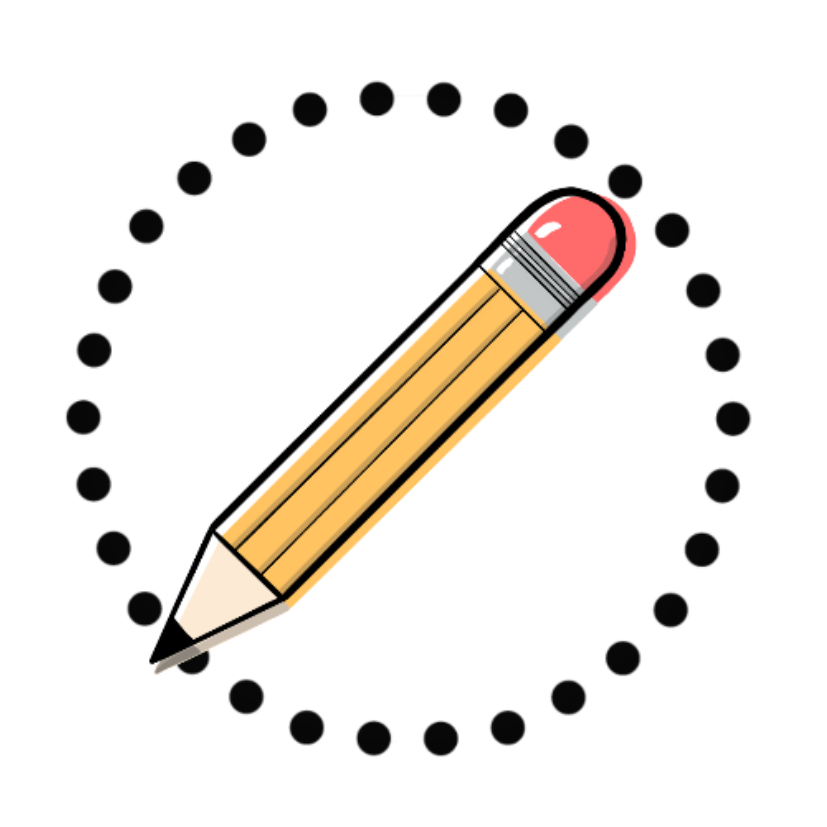 First, place the red rectangle with the top left corner on section A1 of the printed image
Investigate which features would fit in the current segment (red rectangle). Proceed in the following order:
check first
then
finally
if one of the features does not appear in the segment, you can go straight to step 3
a face was only recognized if all three features occur in a segment
Place the red rectangle one after the other on segment B1, C1, A2, B2, C2, A3, B3, C3, A4, B4, C4 and repeat step 2 for each segment
Worksheet Viola Jones
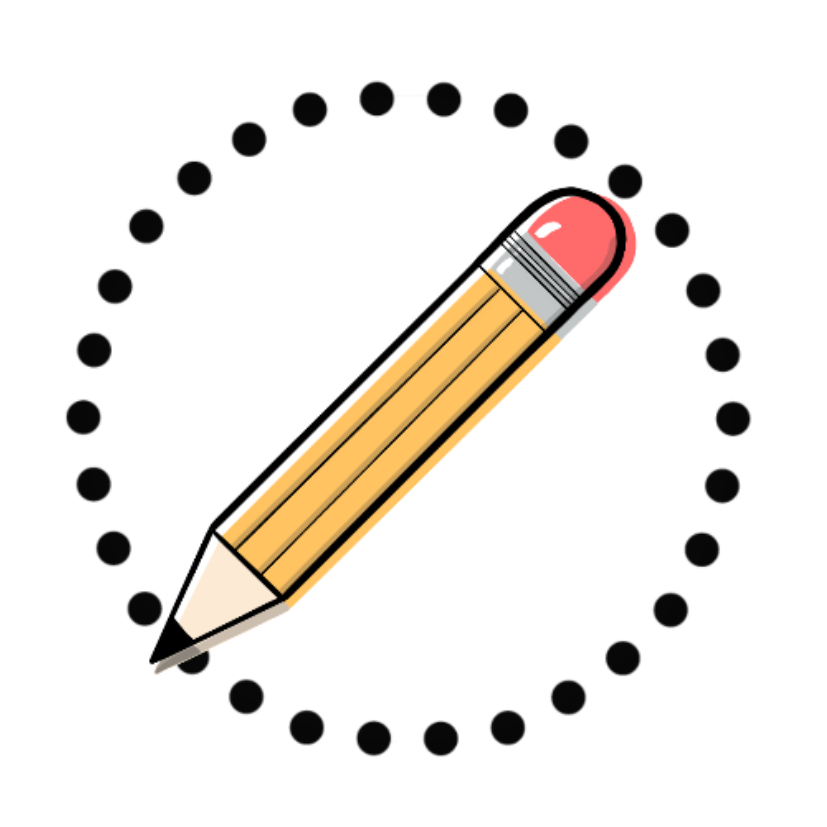 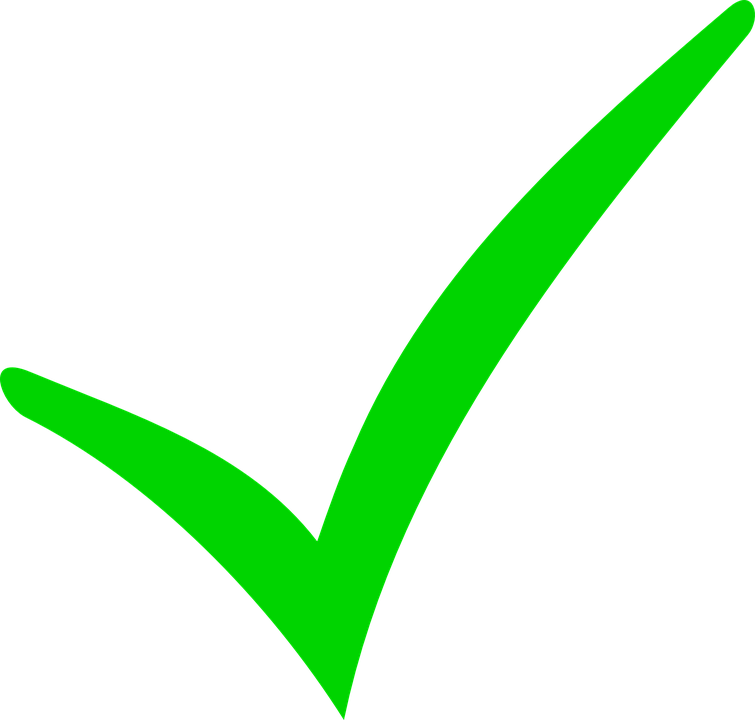 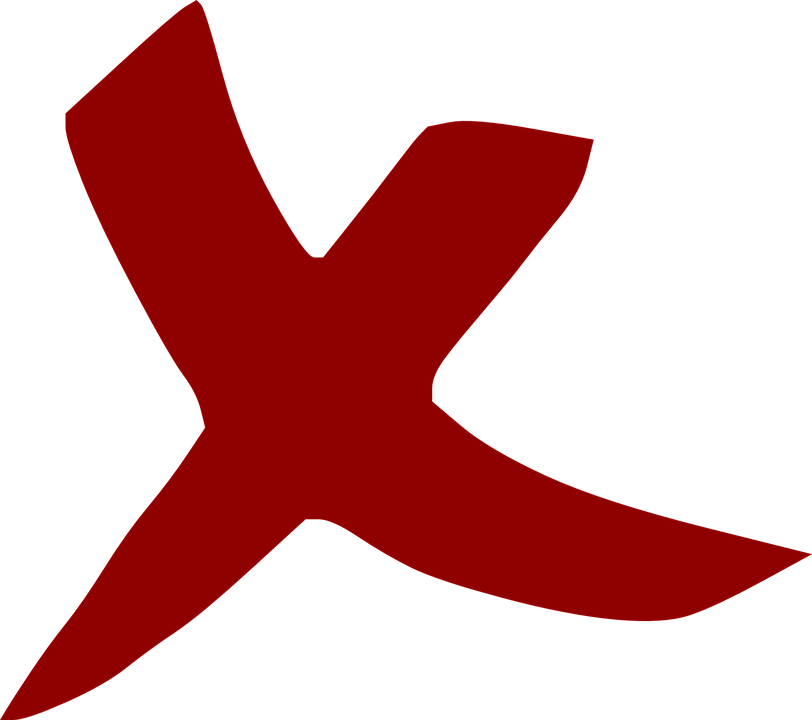 no face
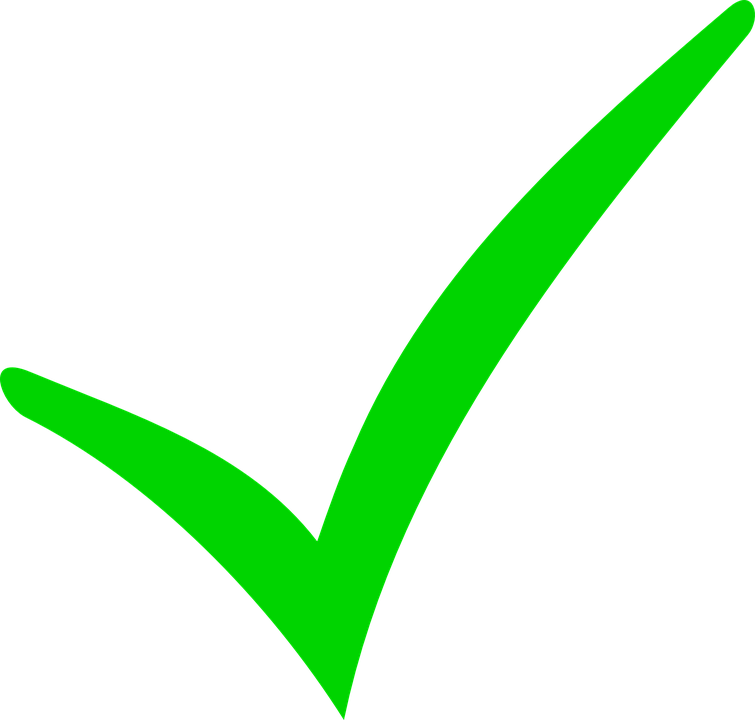 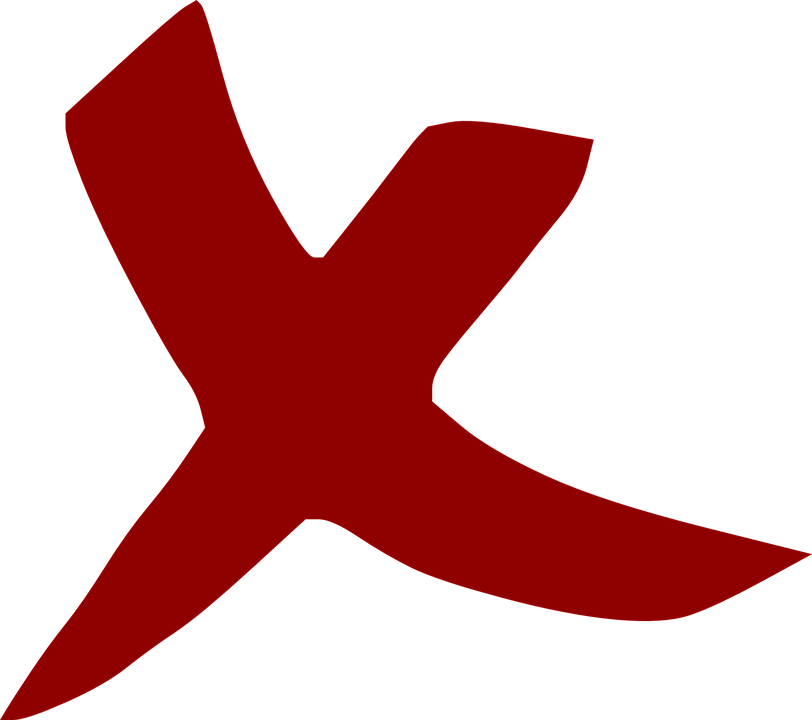 no face
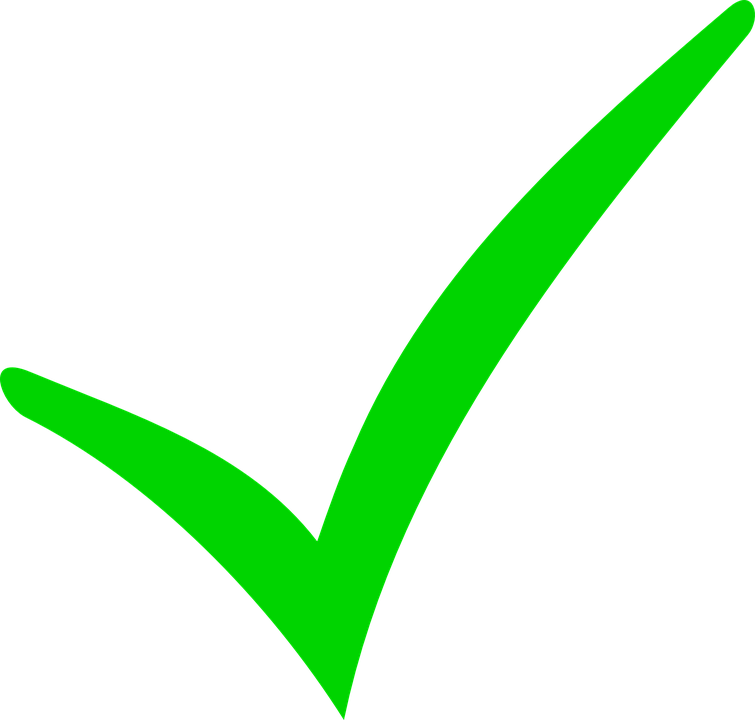 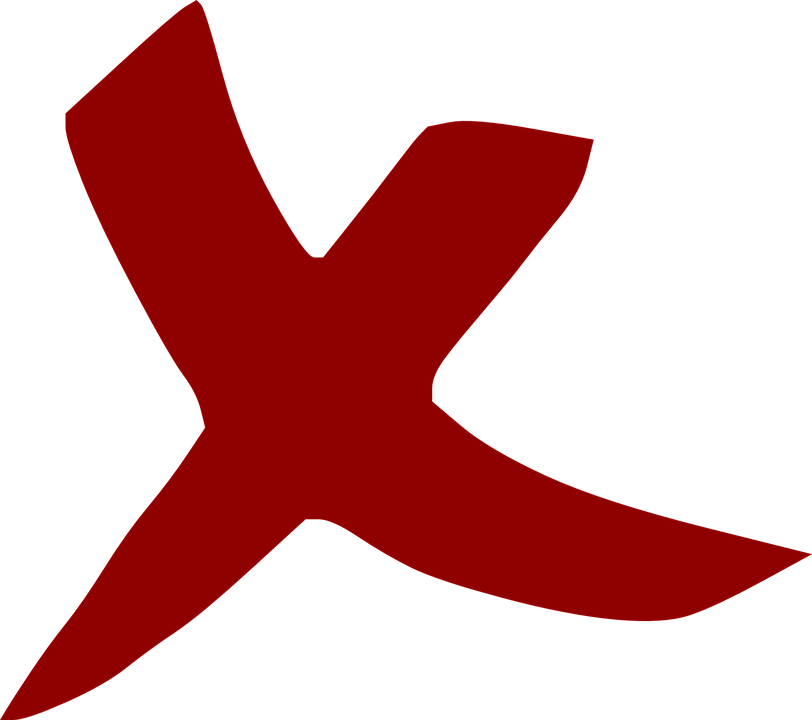 face found!
no face
Exercise advanced
Try the Viola Jones algorithm in Python (ViolaJones.py)
Change the following parameters to recognize as many faces as possible in the images:
scaleFactor
minNeighbors
minSize
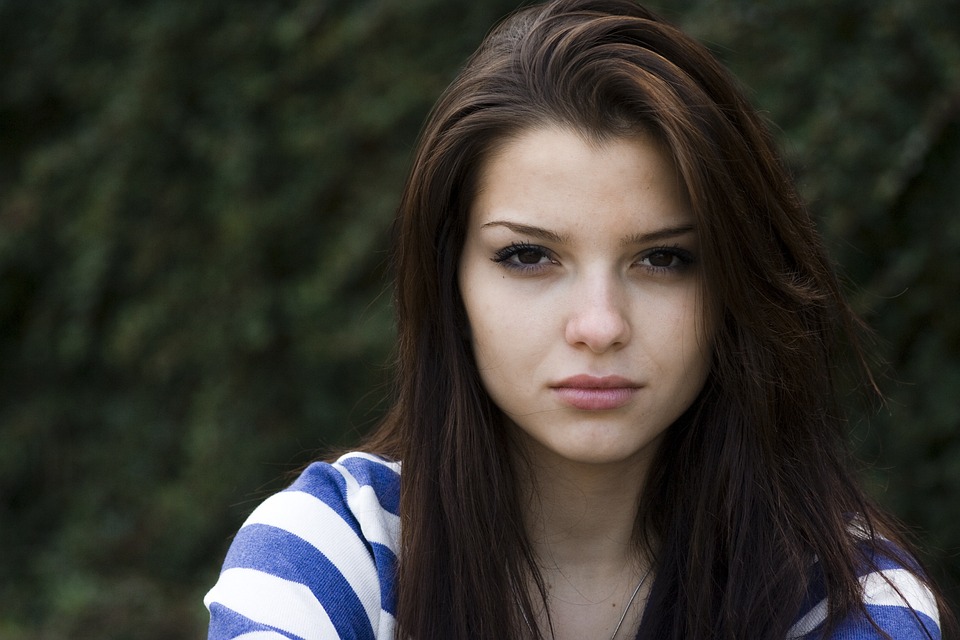 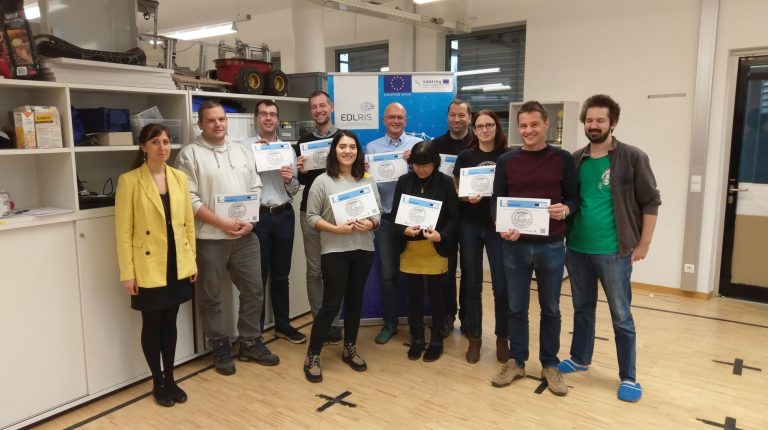 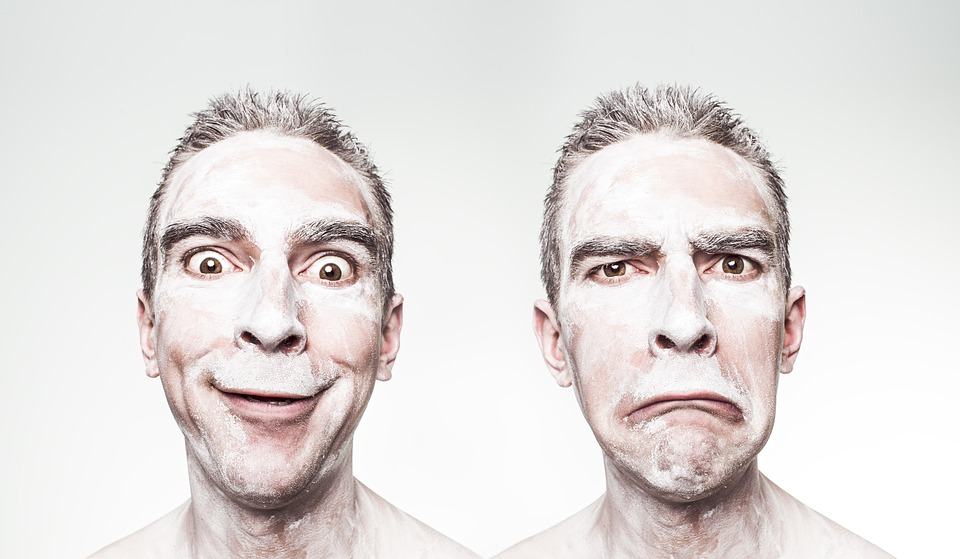 [Speaker Notes: good solution:
scaleFactor = 1.1
minNeighbors = 4
minSize =( 20 , 20 )]
Machine Learning in CV
Short Summary
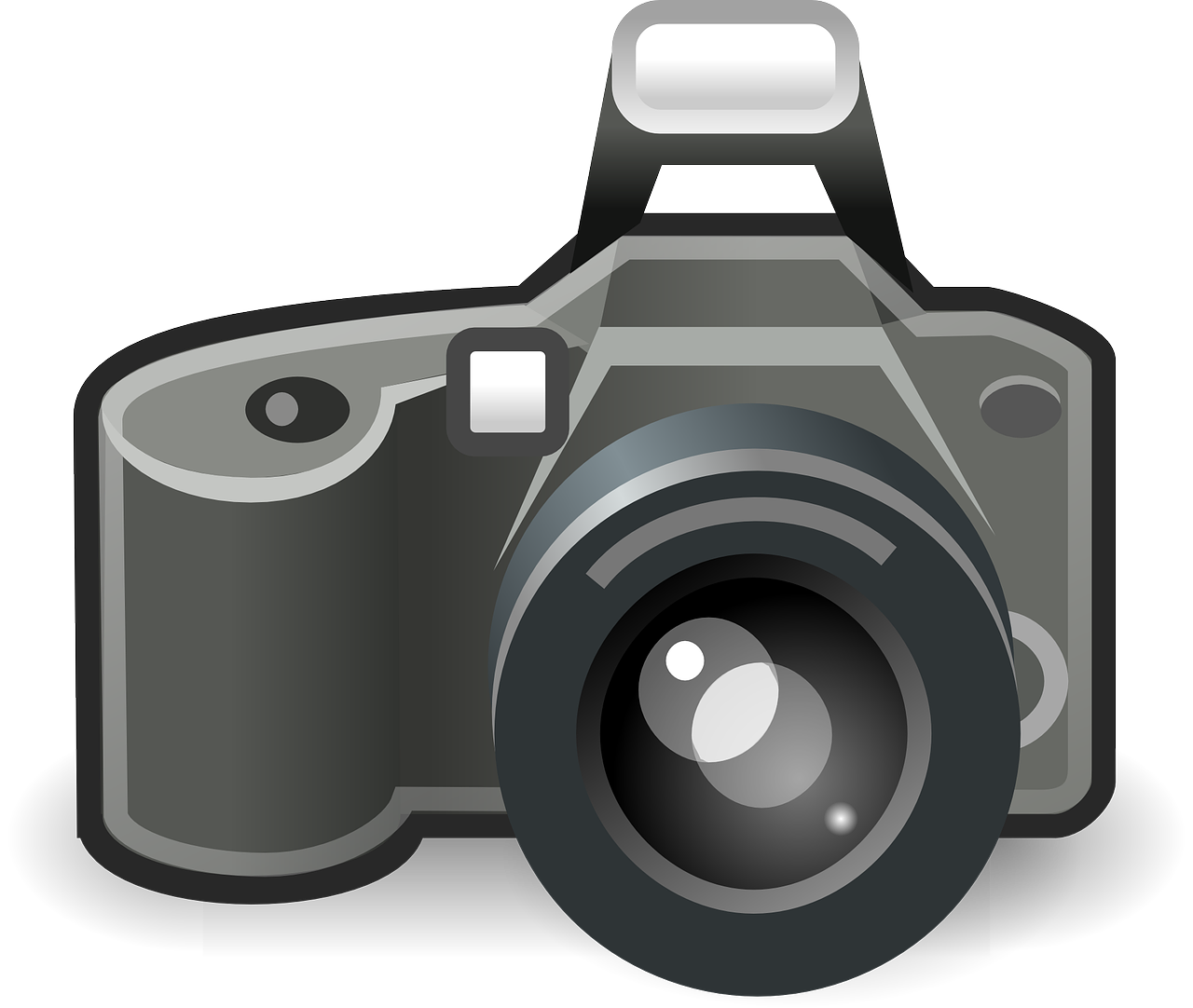 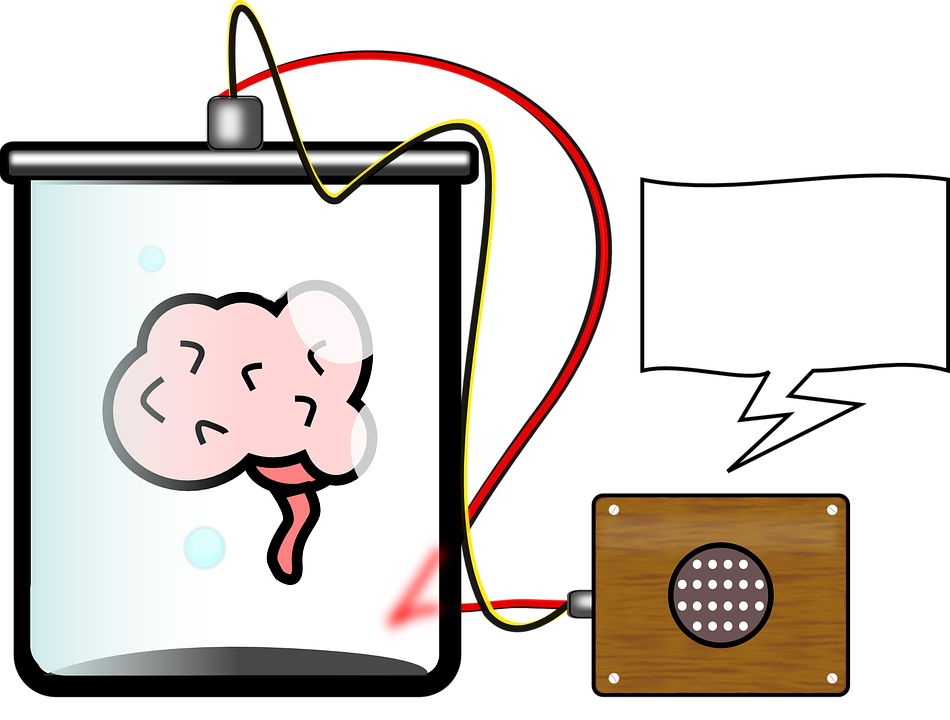 train model
Enter image with object(s) to be recognized
Process image and compare with trained model
output of the results
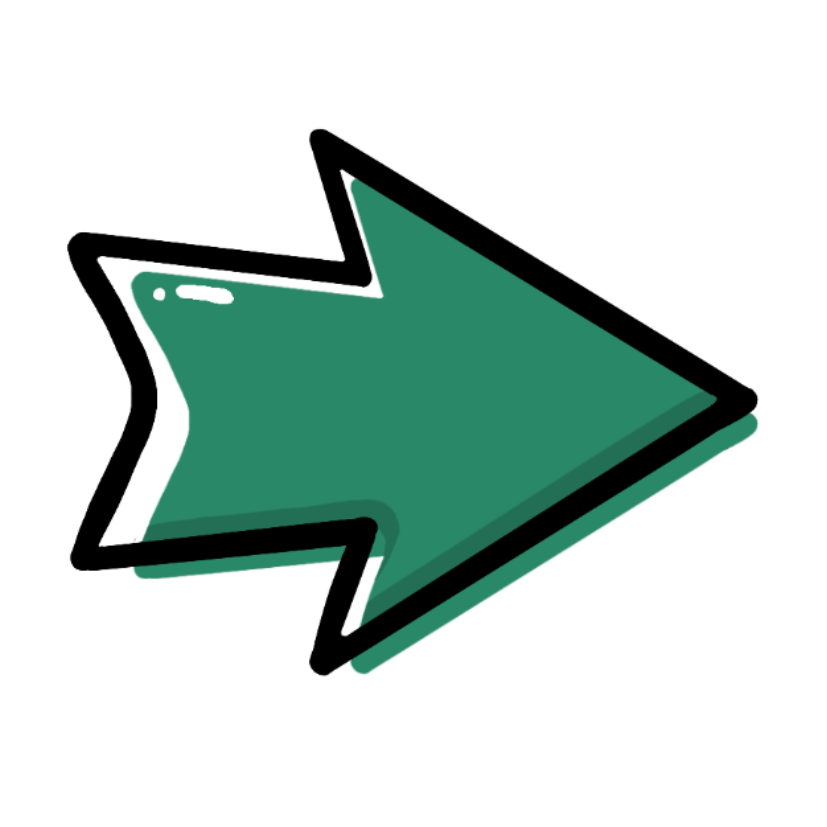 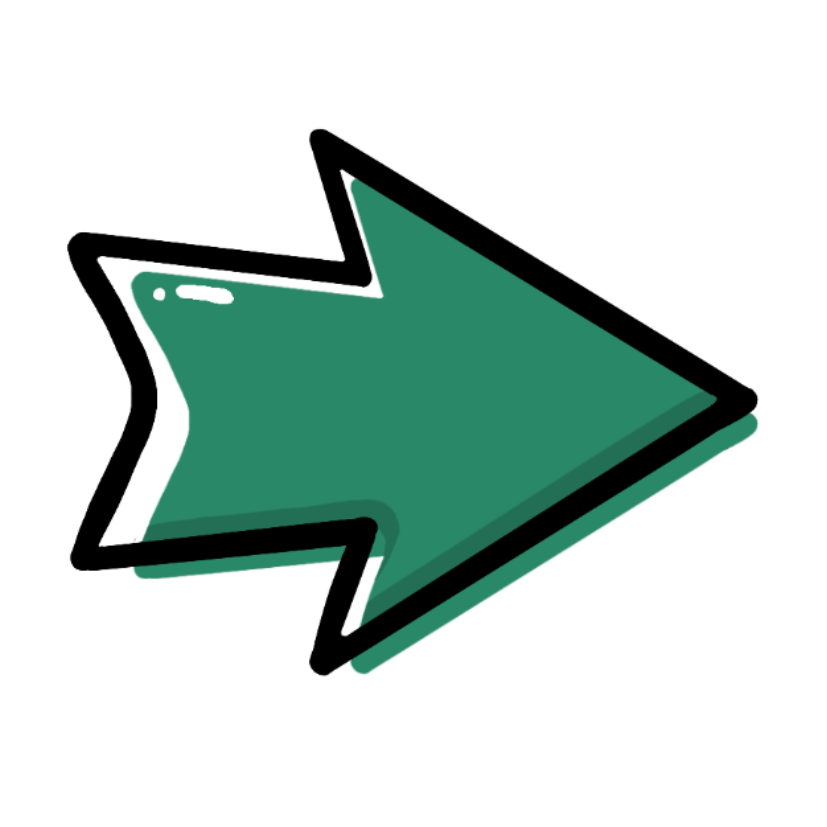 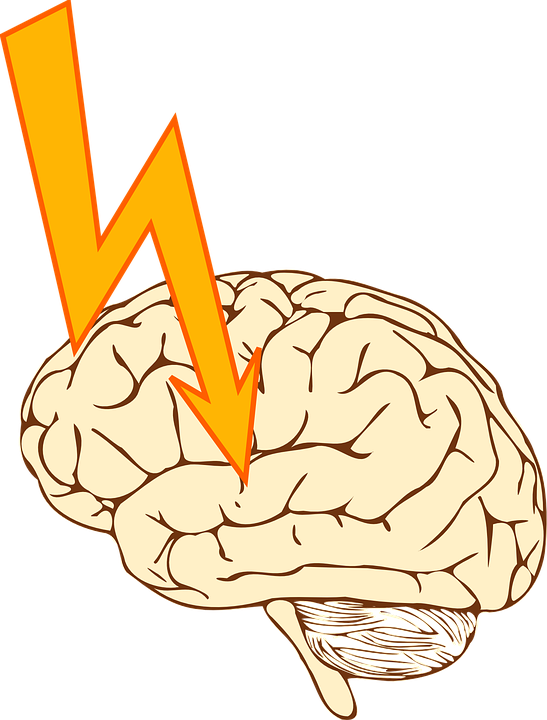 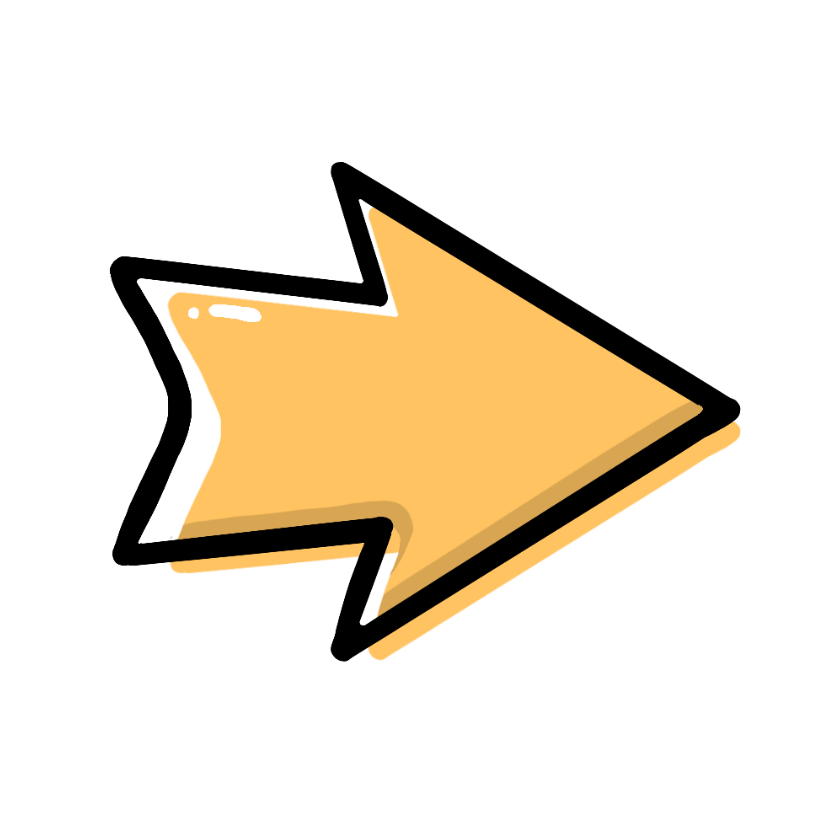 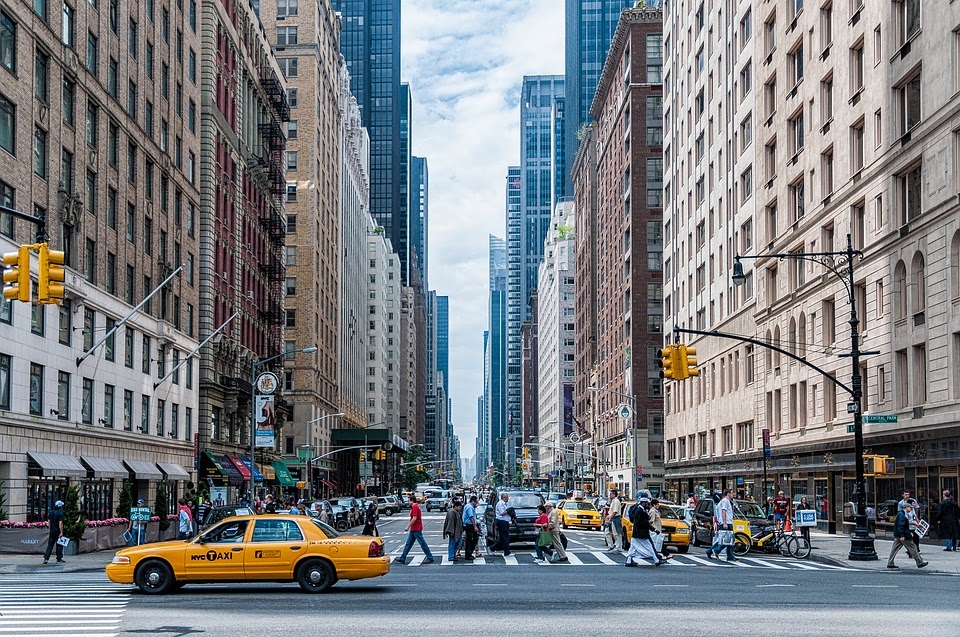 traffic lights
Supervised Learning
cars
pedestrian
Now it's time to develop your own computer vision algorithm !

https://machinelearningforkids.co.uk/?lang=en
"Face Unlock for Smartphones"
Discussion
Opportunities and Limitations
Time for the discussions...
Can you think of an exciting application for computer vision from your everyday life?
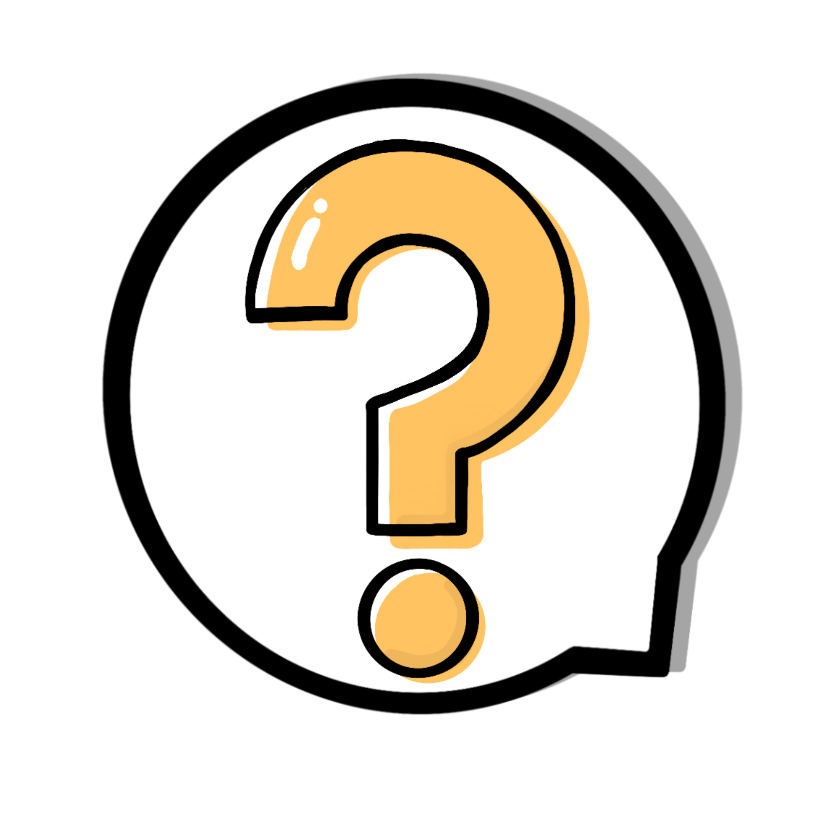 How could you confuse the computer?
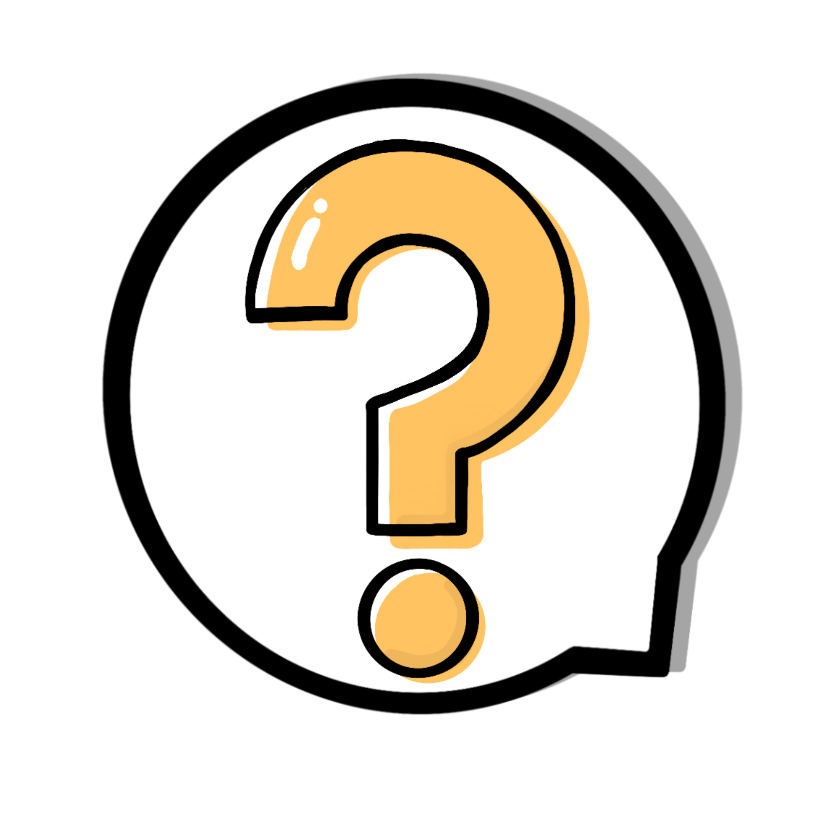 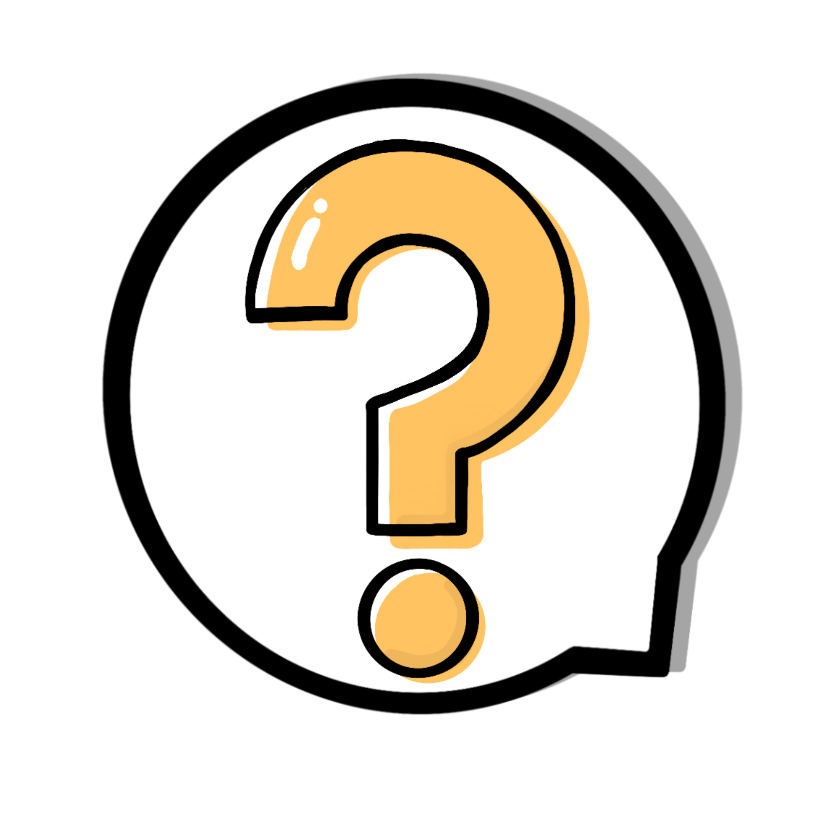 ... and what dangers could result from this?
Fooling the AI
after pixel changes
original image
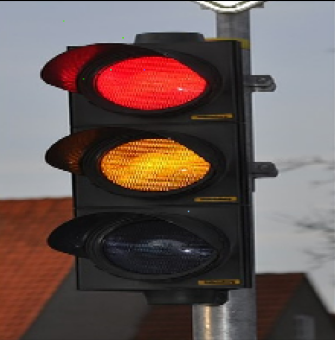 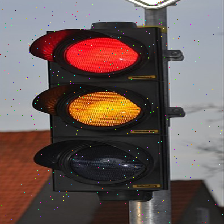 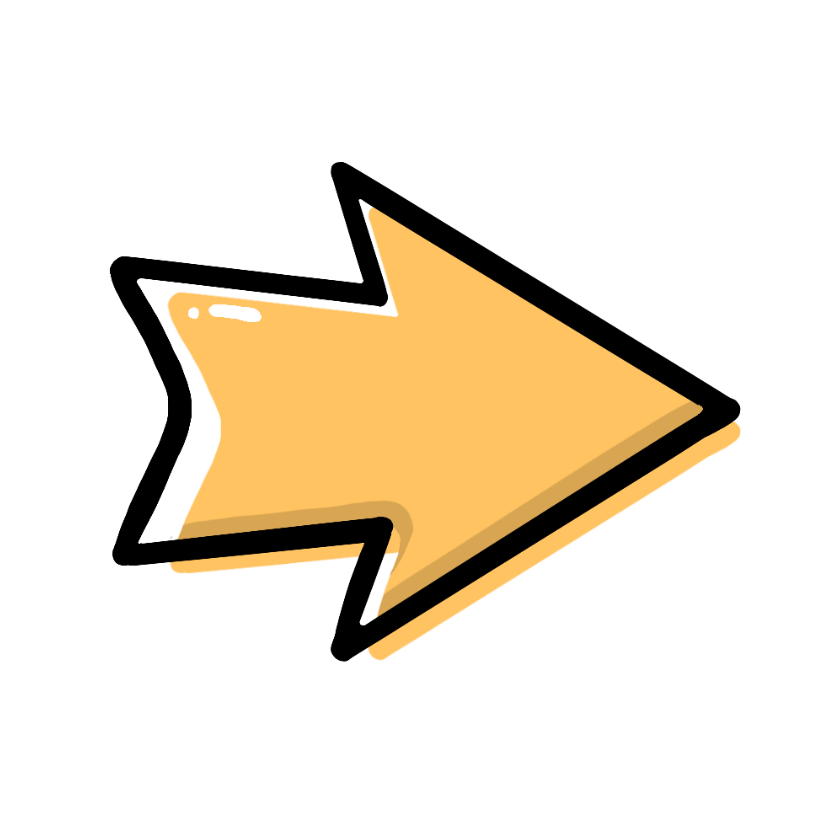 classified as:
traffic light (99%)
classified as:
Can Opener (85%)
[Speaker Notes: Further Info : https://towardsdatascience.com/fooling-neural-networks-with-adversarial-examples-8afd36258a03]